Entropy of Eye Movements While Reading Code or Text
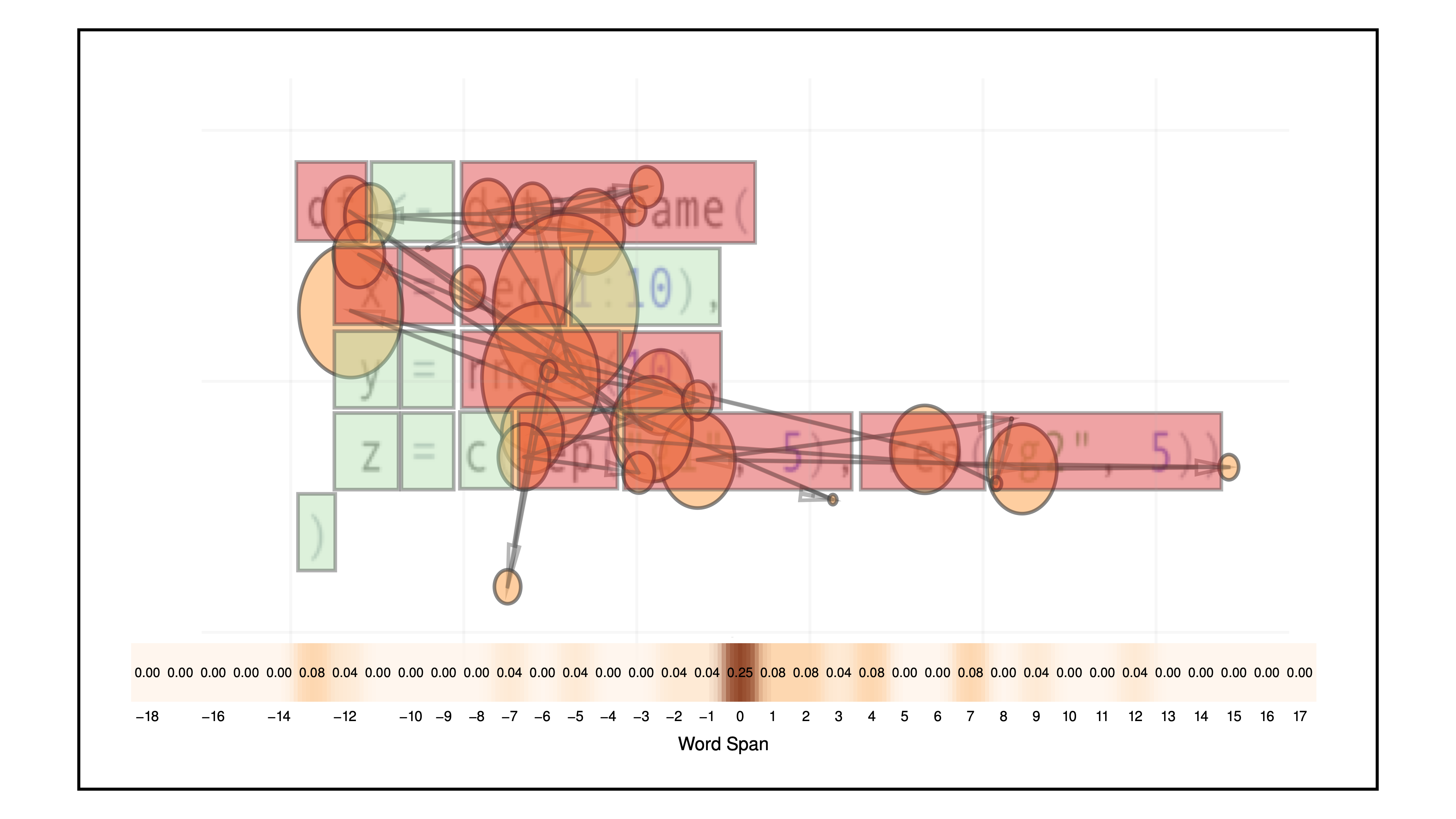 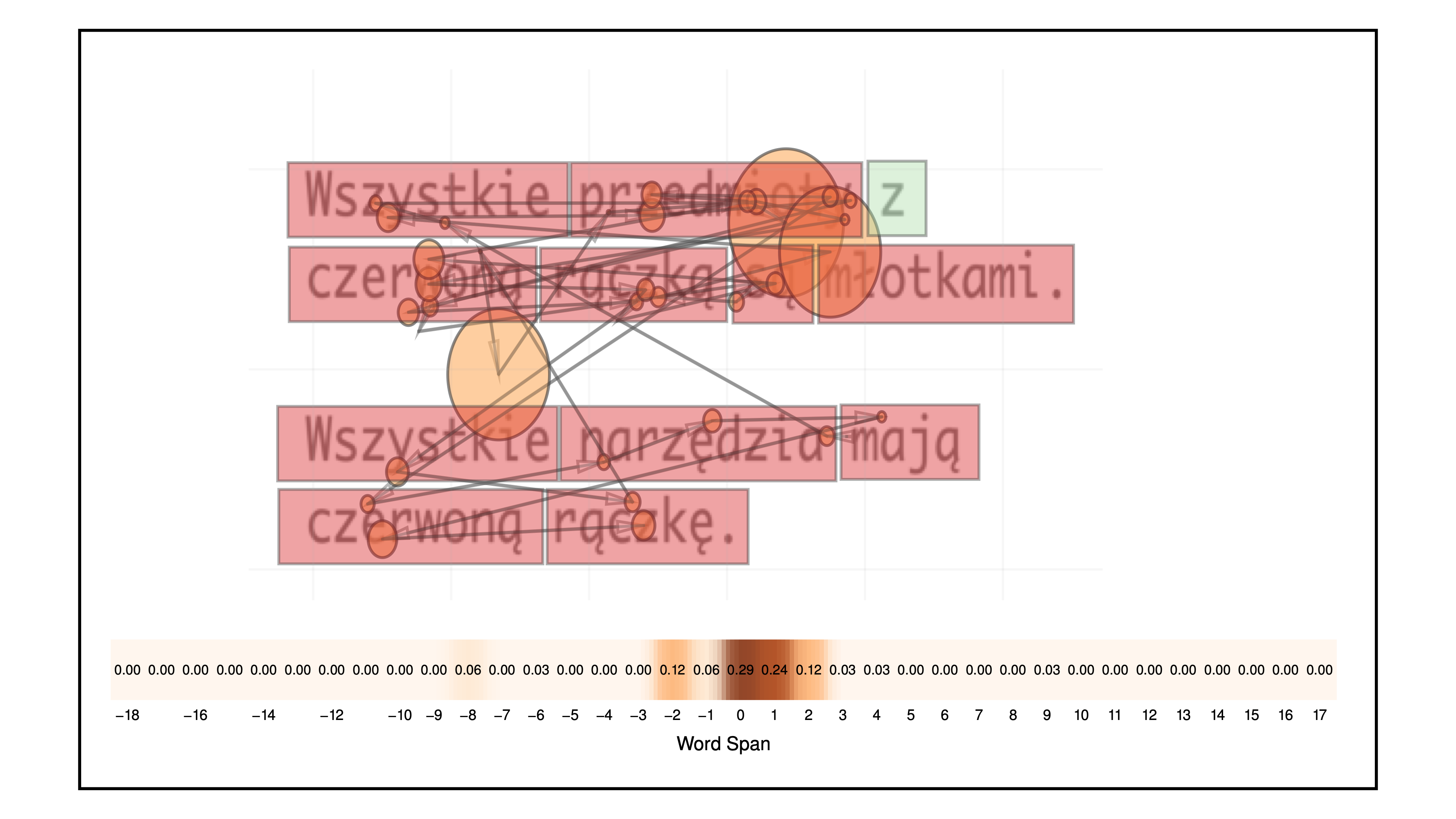 Krzysztof Krejtz, Katarzyna Wisiecka, Izabela Krejtz
SWPS University of Social Sciences and Humanities
Warsaw, Poland
Andrew T. Duchowski
Clemson University
Clemson, SC, USA
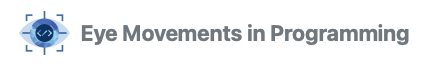 Acknowledgements
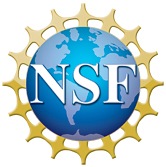 Funding
National Science Foundation (grant IIS-1748380)
Polish National Science Center, PRELUDIUM 11 grant (2016/21/N/HS6/02845)
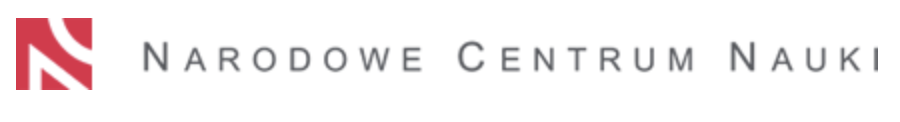 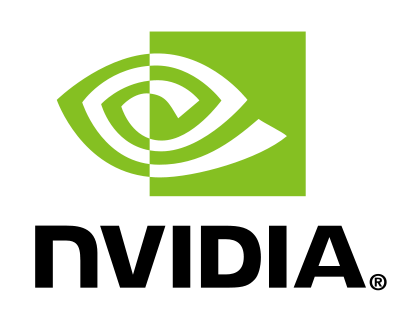 Donations
NVidia Corp
Introduction
Eye Movements in Programming
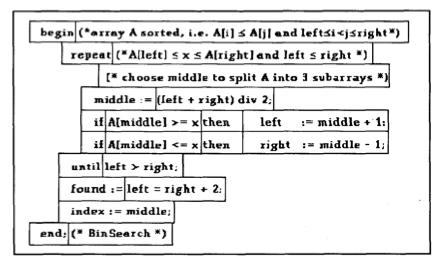 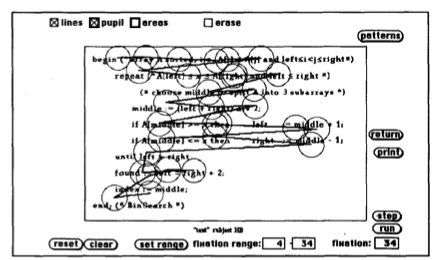 Dates back at least to Crosby and Stelovsky [1990]
used Pascal and English description of binary search algorithm
found visual scanning differences in code- vs. comment-oriented participants
compared expert/novice programmers (former looked more at complex statements)
Introduction 
Eye Movements in Programming
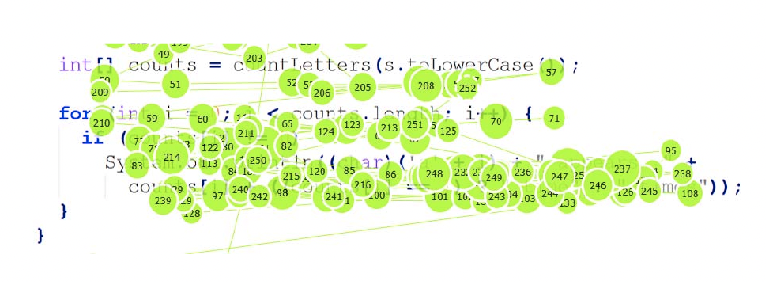 More recently Sharafi et al. [2015] review various metrics
traditional metrics include fixations, fixation durations, pupil size, blink rate
scanpath comparison including Levenshtein distance also available
collectively, except for Levenshtein similarity, these are first-order analyses
Background
Gaze-transition Entropy
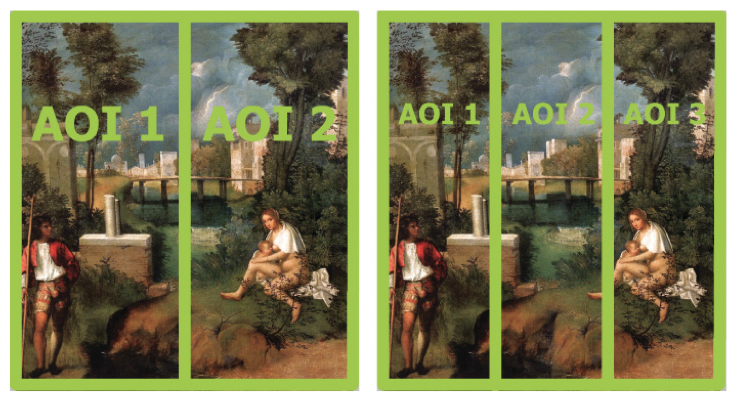 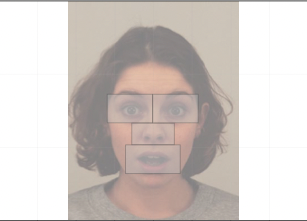 Gaze-transition entropy [Krejtz et al. 2015]
typically used to represent 2D gaze transitions between source     and destination    AOIs
uniform grids or other sensibly defined AOIs suffice
gaze transition probabilities       yield transition matrices from which entropy is computed
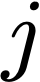 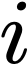 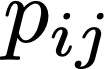 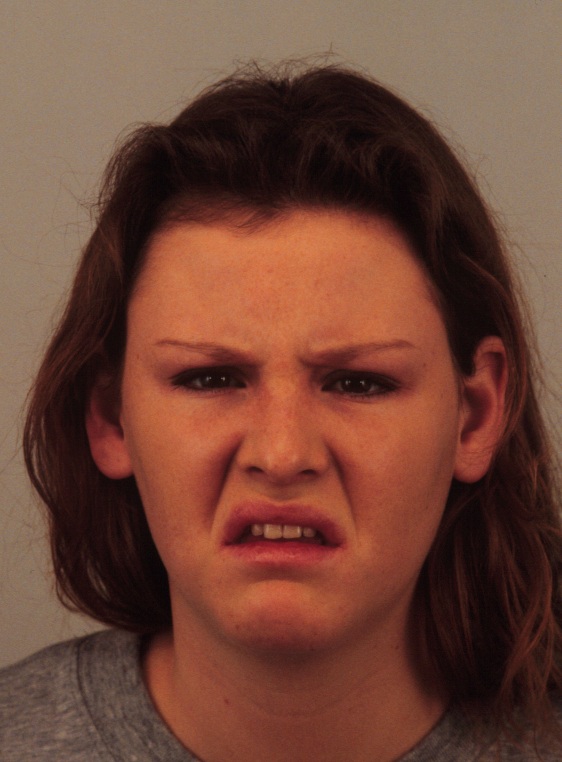 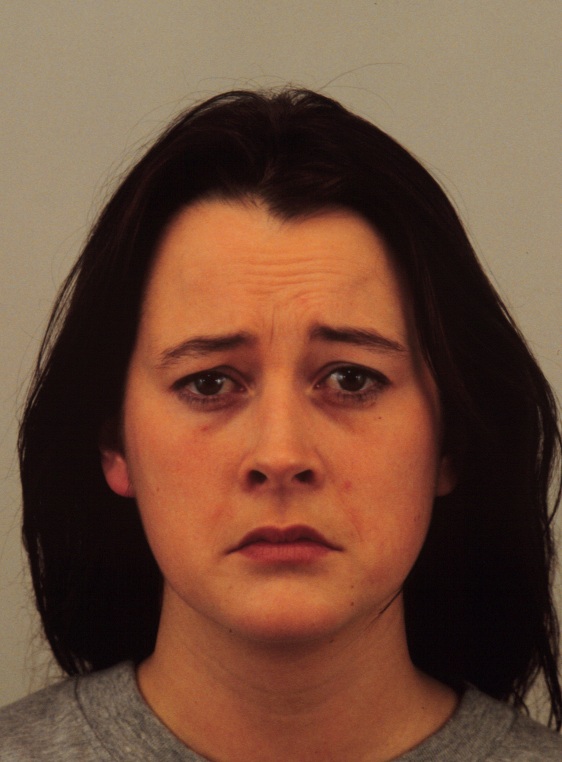 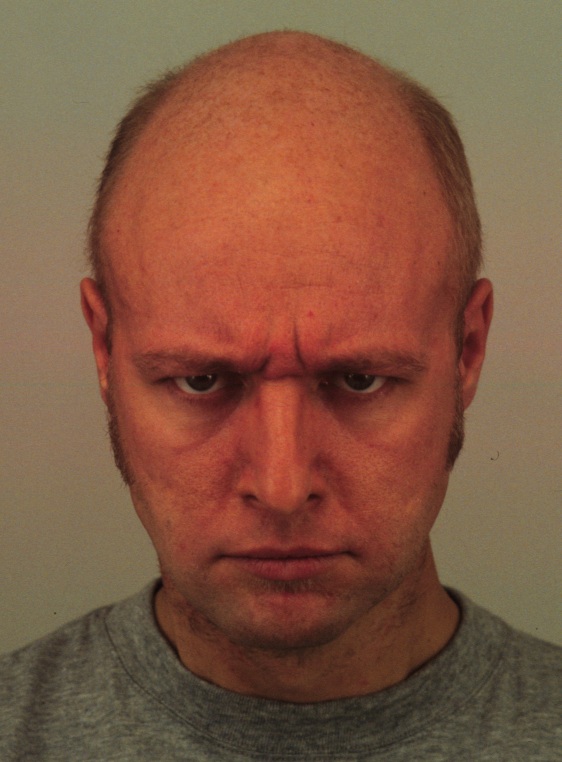 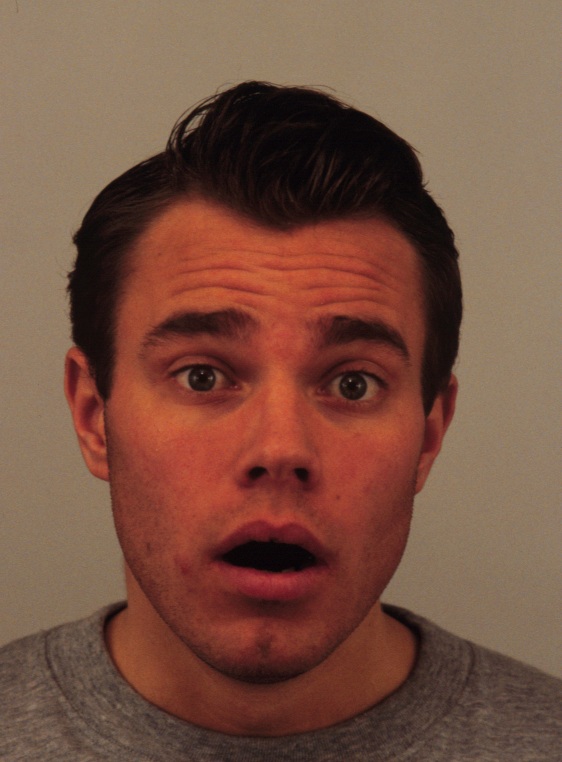 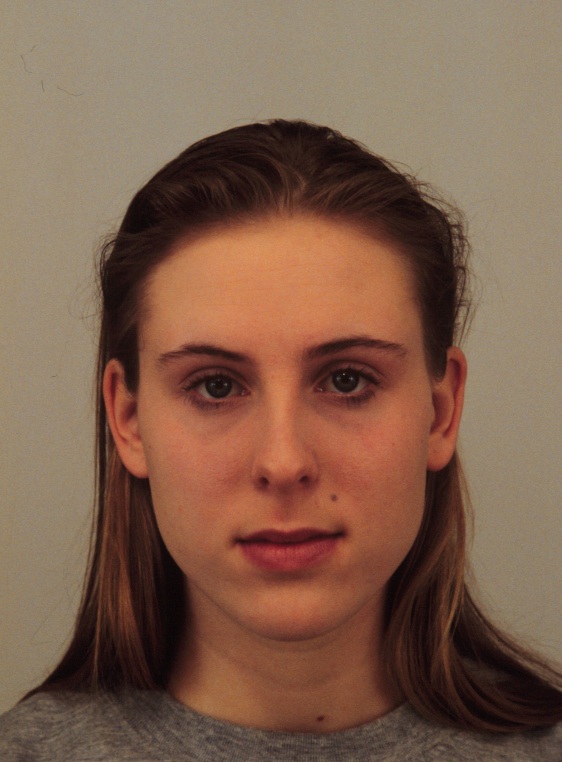 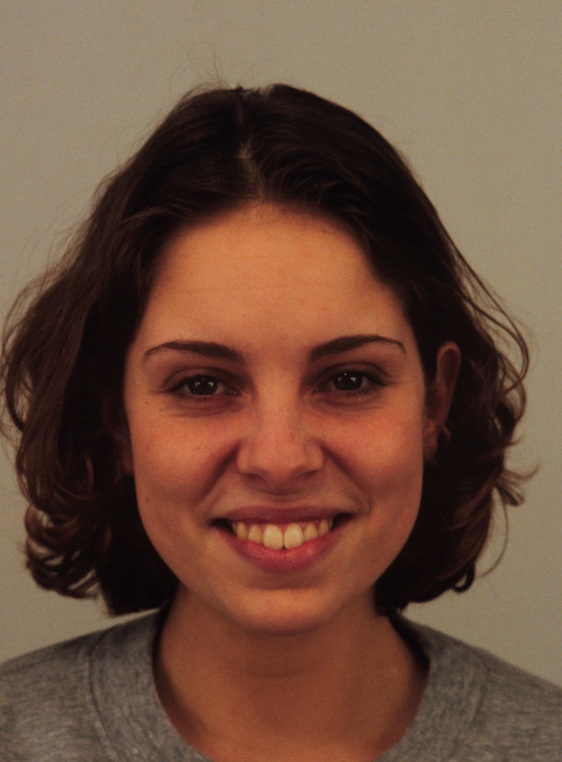 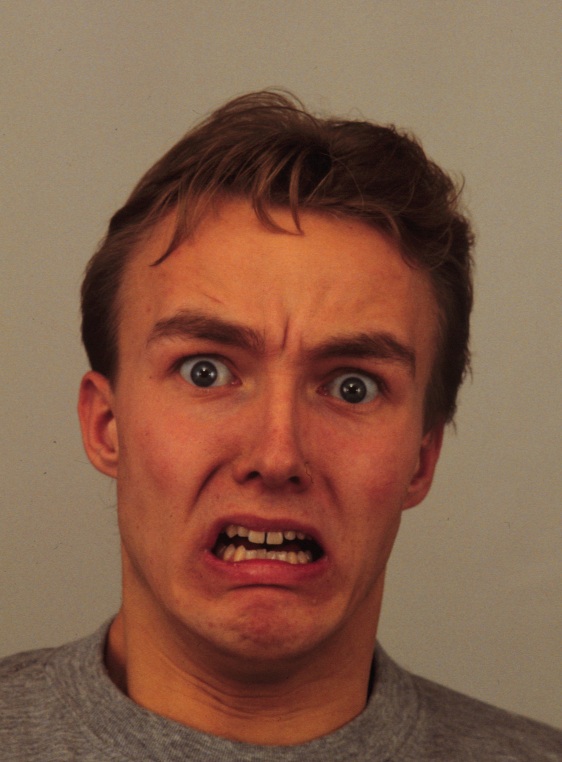 Background
Gaze-transition Entropy
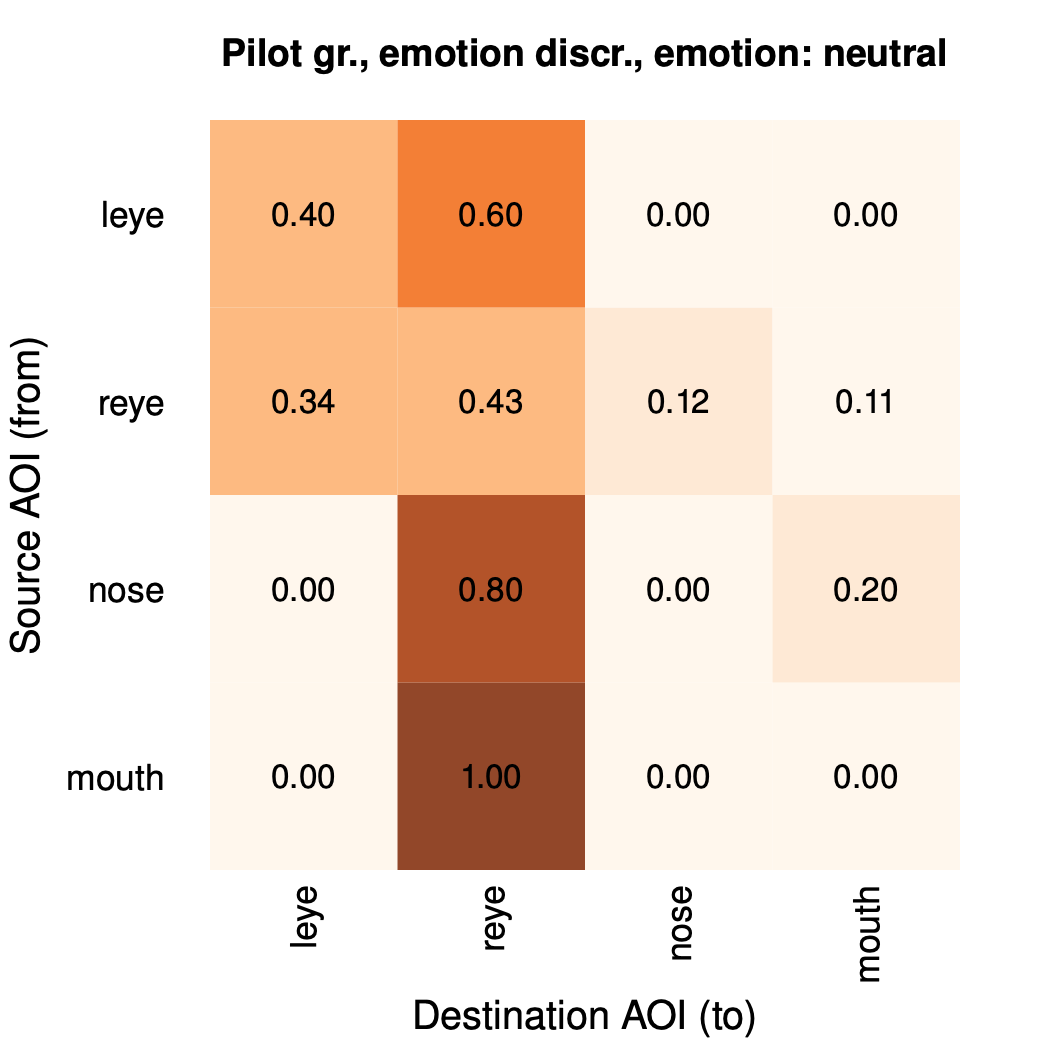 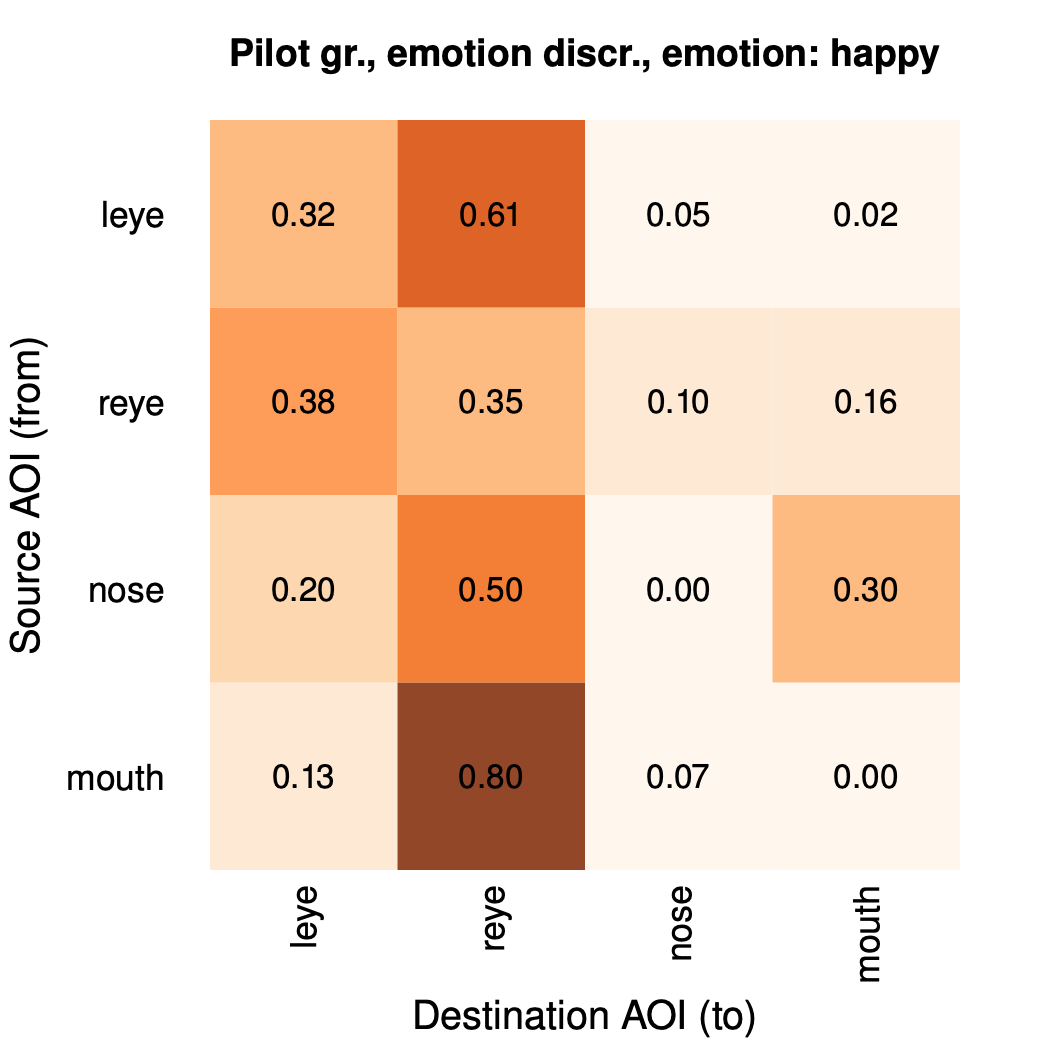 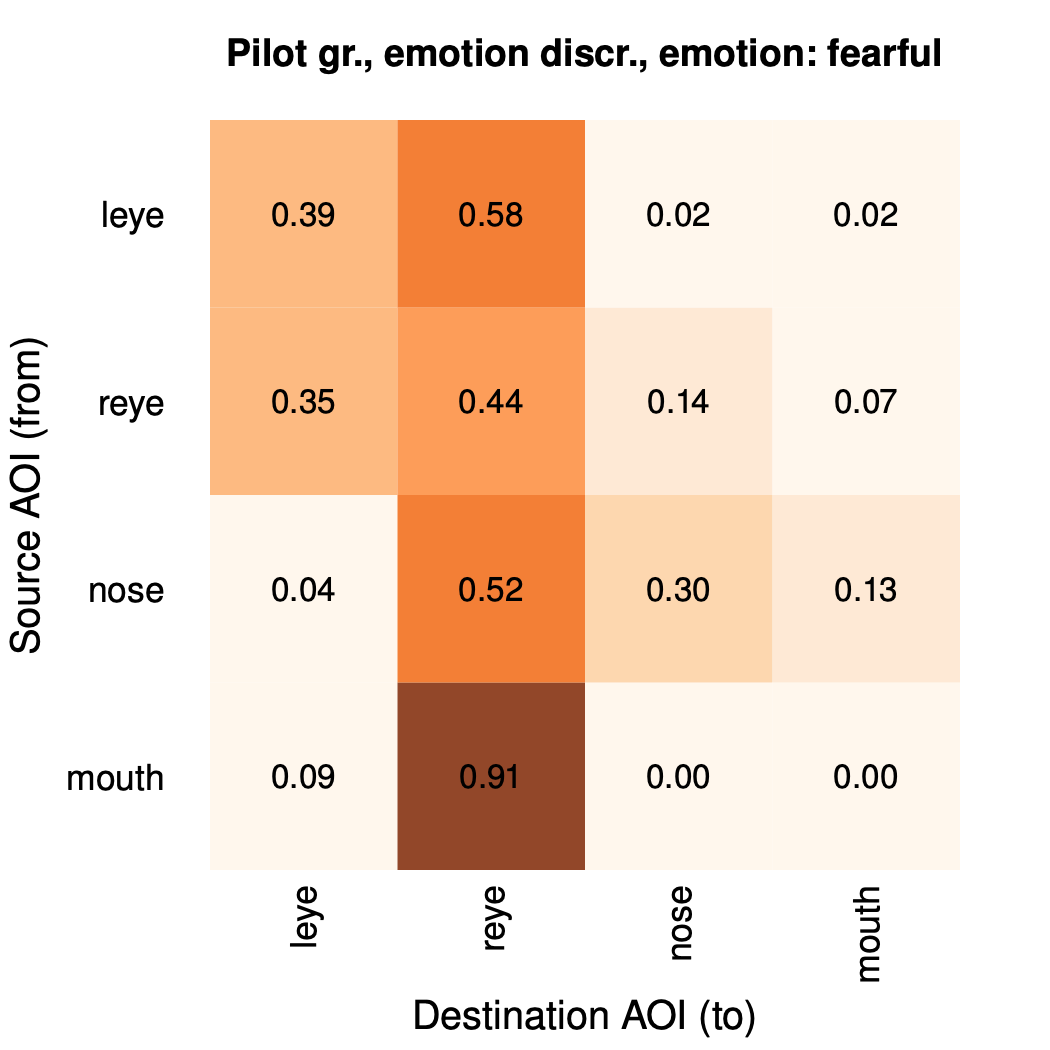 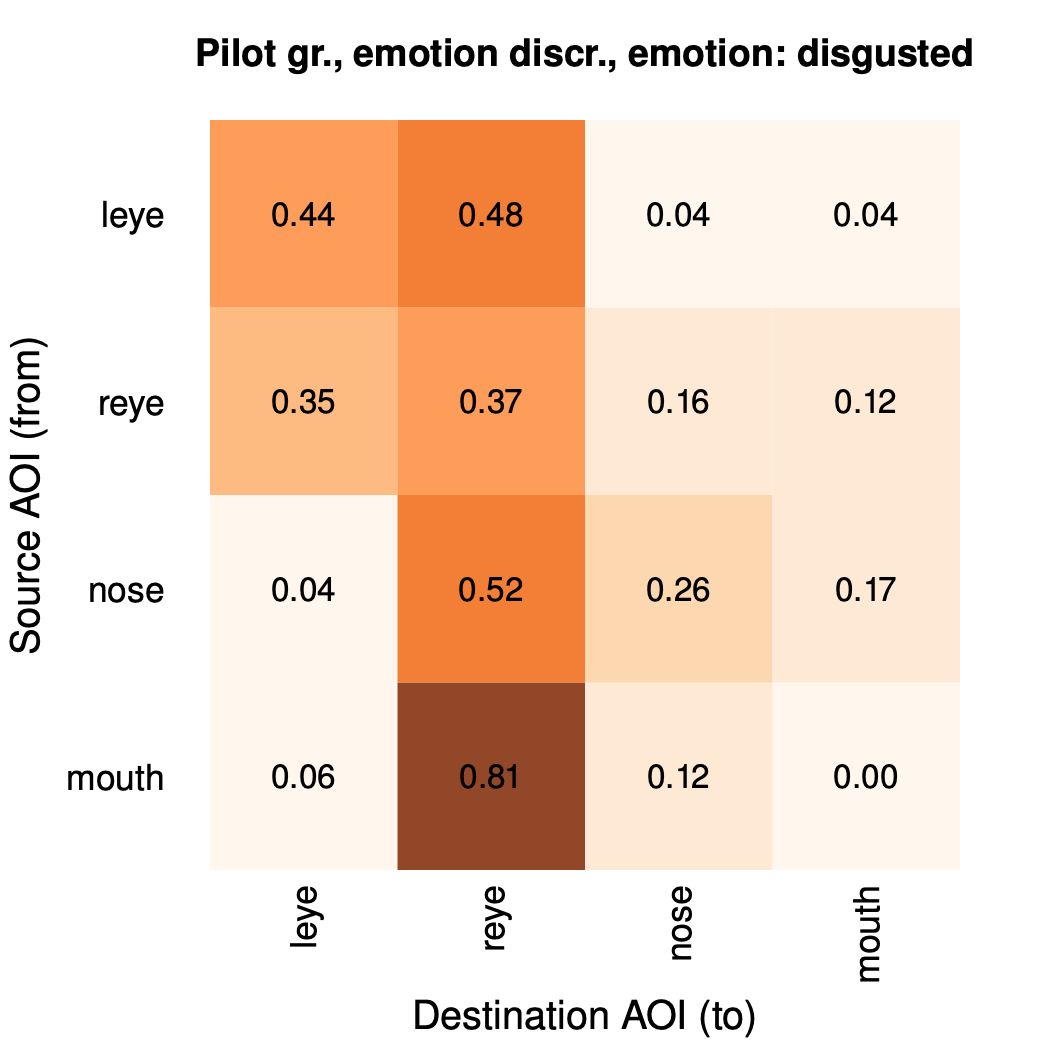 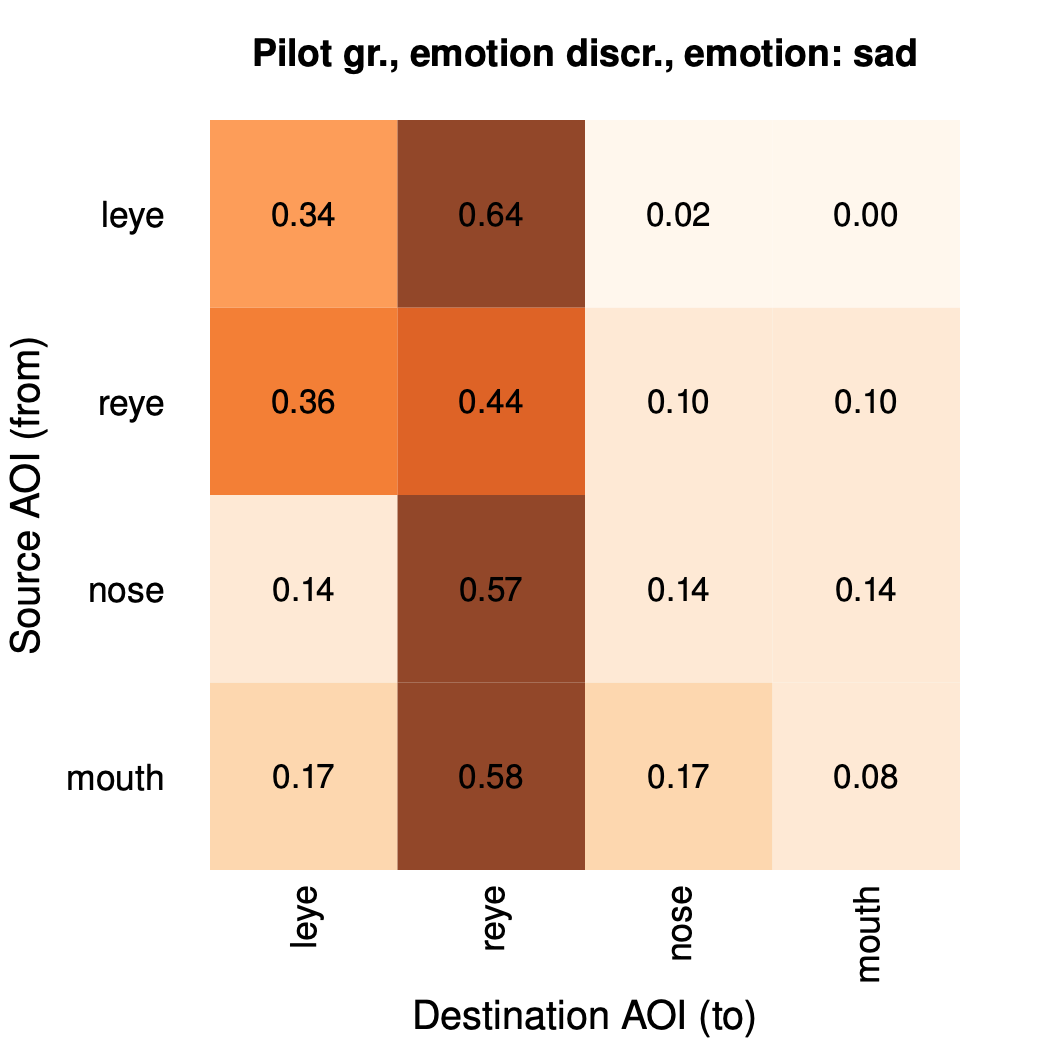 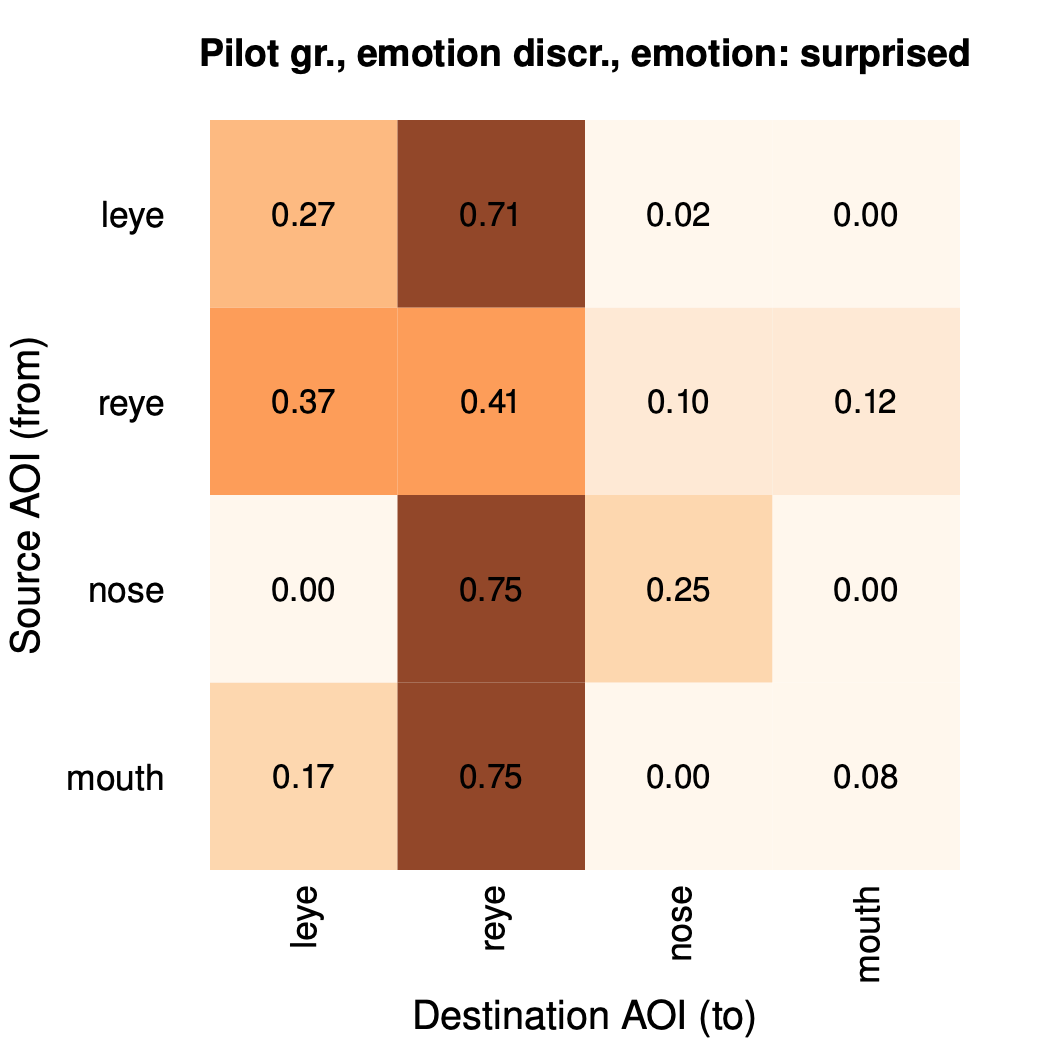 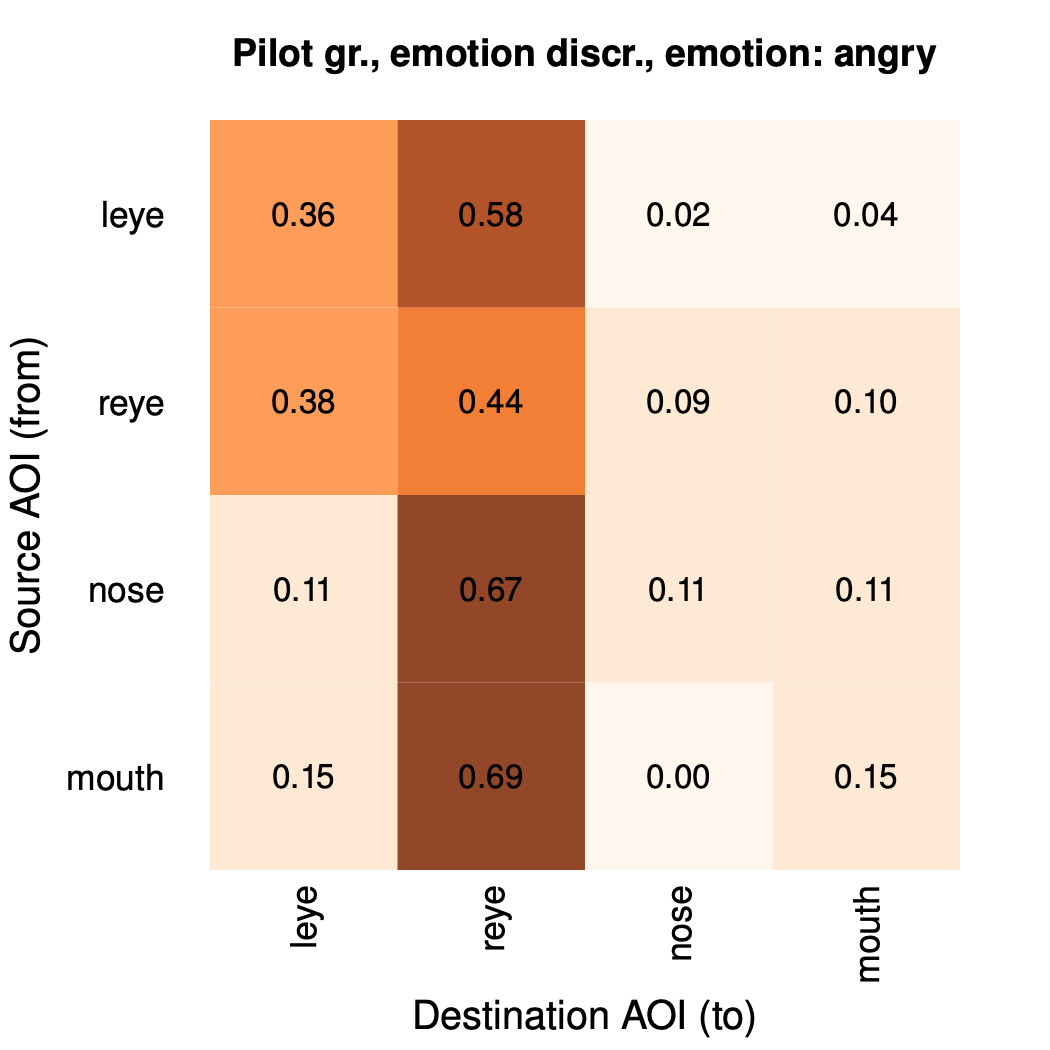 angry
disgusted
fearful
happy
neutral
sad
surprised
Gaze-transition entropy
transition matrices are intuitively easy to understand
they are also useful for gaze synthesis [Duchowski et al. 2019]
                                                        defines normalized entropy for set of AOIs
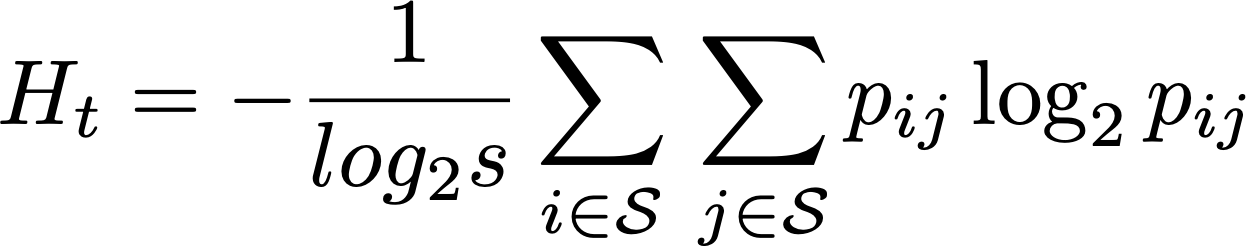 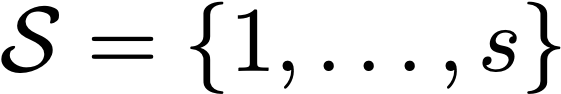 Background 
Gaze-transition Entropy
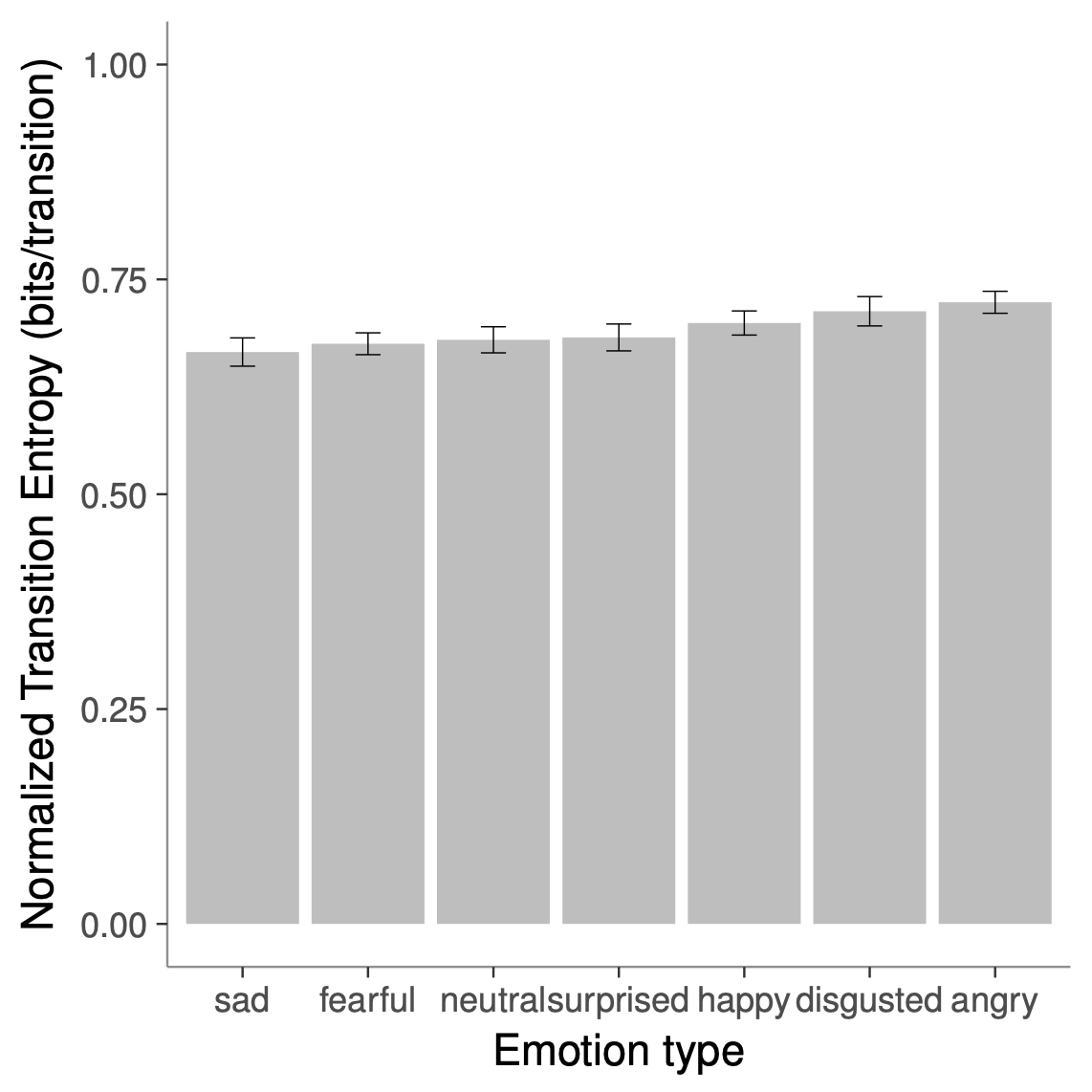 Gaze-transition entropy
entropy allows comparison of transition matrices
e.g., Duchowski et al. [2019] showed sig. different scanning faces (F(4,97) = 2.83, p < 0.05)
lower entropy means lower variance (“surprise”), less “chaotic” scanning
Background 
Second-order Metrics
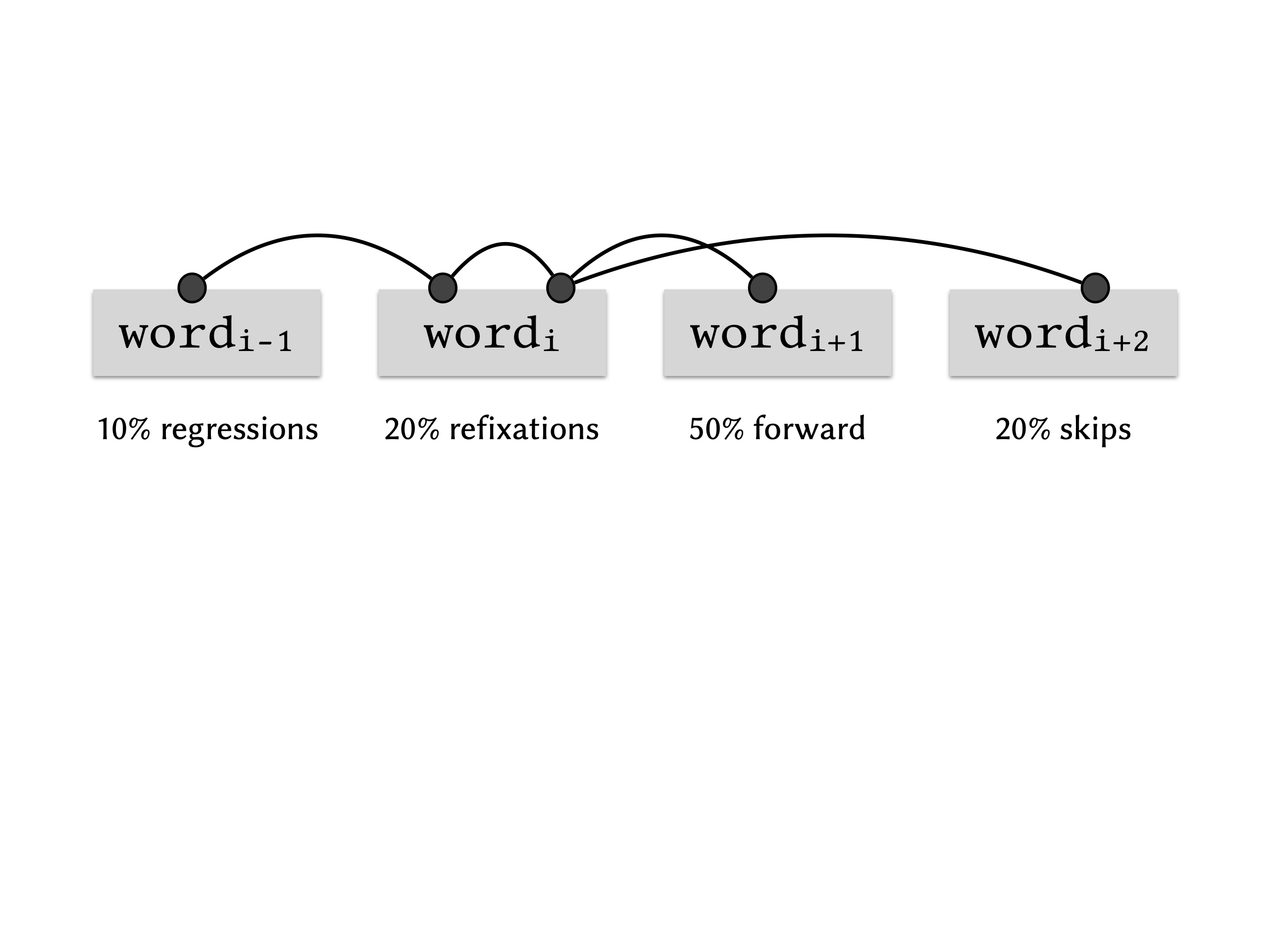 We introduce word span entropy based on Rayner’s [1998] model
reading consists of re-fixations, skips forward, or regressions backwards
most reading models are expressed in similar terms of span distribution [Thibadeau et al. 1982]
reading models can include lexical analysis (e.g., SWIFT or EZ-READER)
Background
Second-order Metrics
reading code
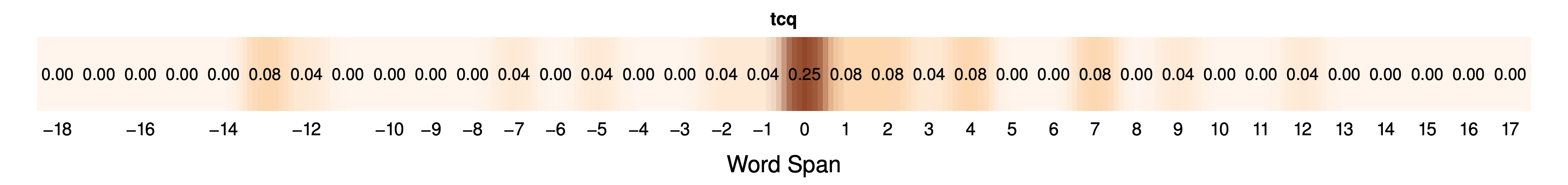 reading text
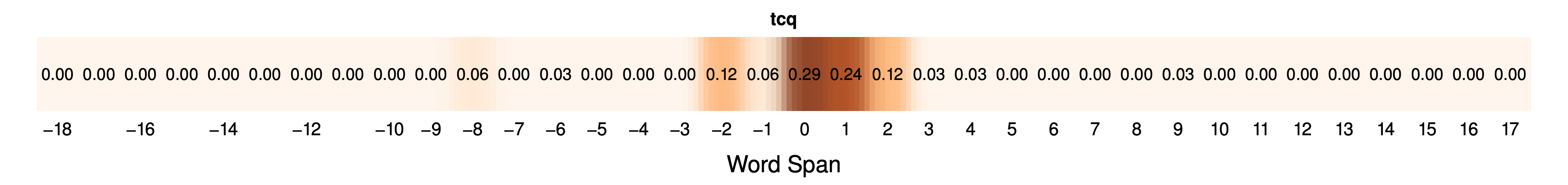 Word span entropy
codifies re-fixations, skips, or regressions numerically as probability of jumping    words
           regressions,            re-fixations,             skips
    observed probability, is used to compute entropy
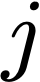 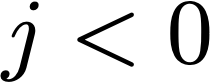 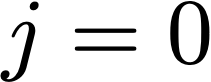 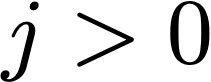 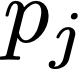 Method 
Experimental Design, Stimuli & AOI definitions
Code (R language for statistical analysis) reading task exemplary stimuli with AOIs
Text (logical proposition) reading task exemplary stimuli with AOIs
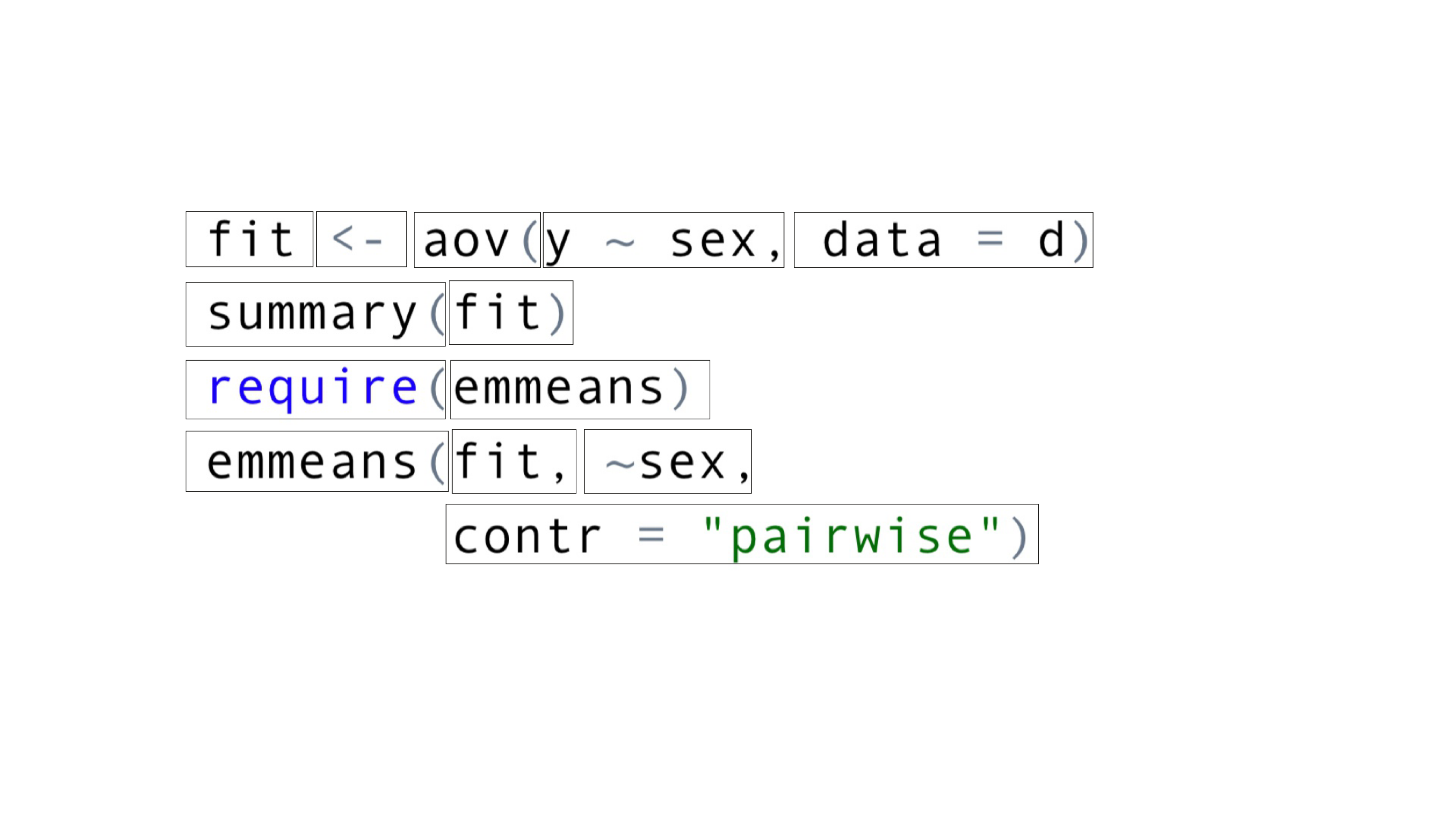 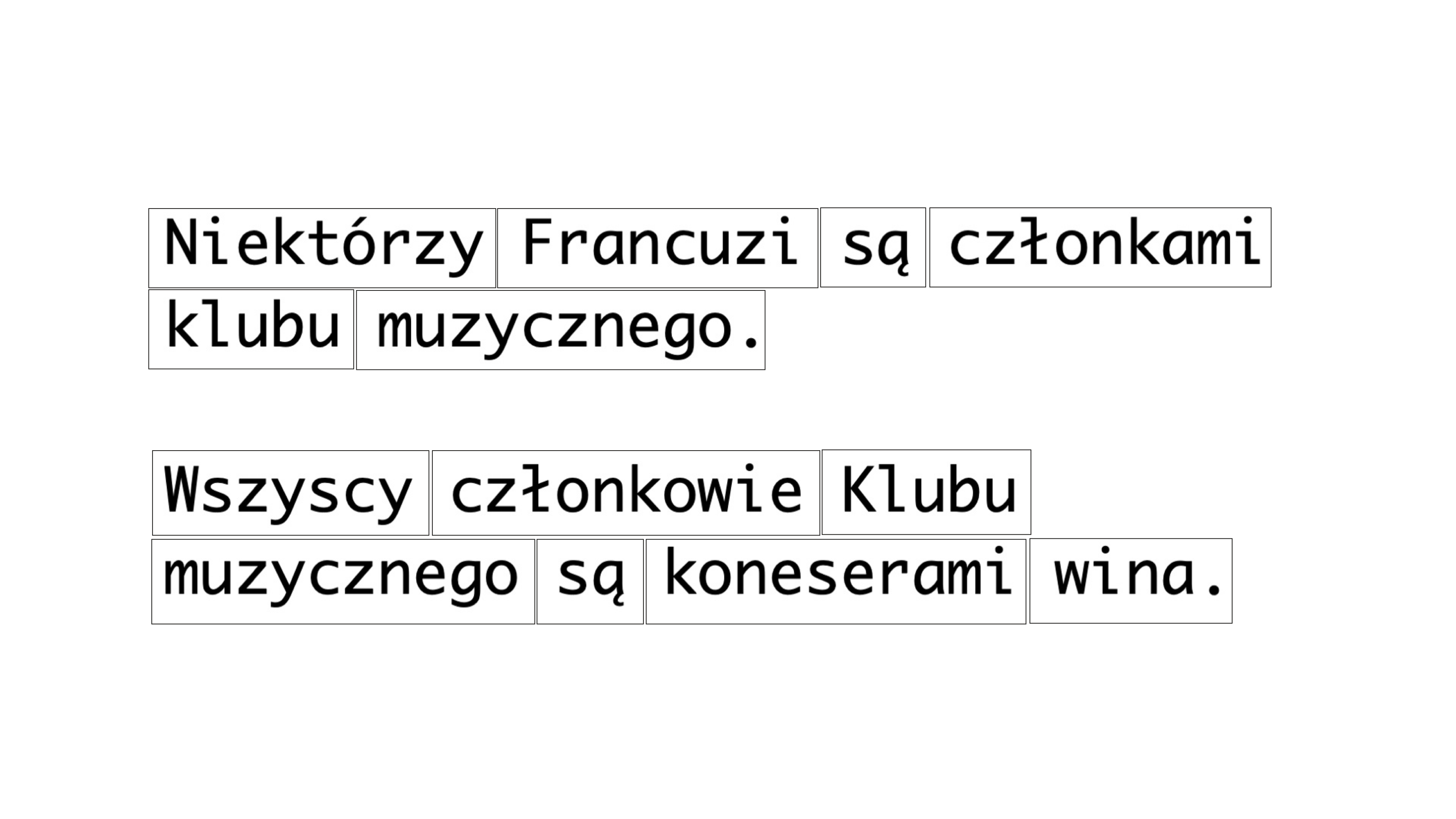 mixed experimental design with within-subjects reading task (code vs. text) and between-subjects prior experience with R (yes vs. no)
Experimental sample N = 22 (17 F) social science students
Reading tasks (code vs text syllogism) assumed logical reasoning processes involved
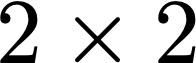 Methodology
Apparatus
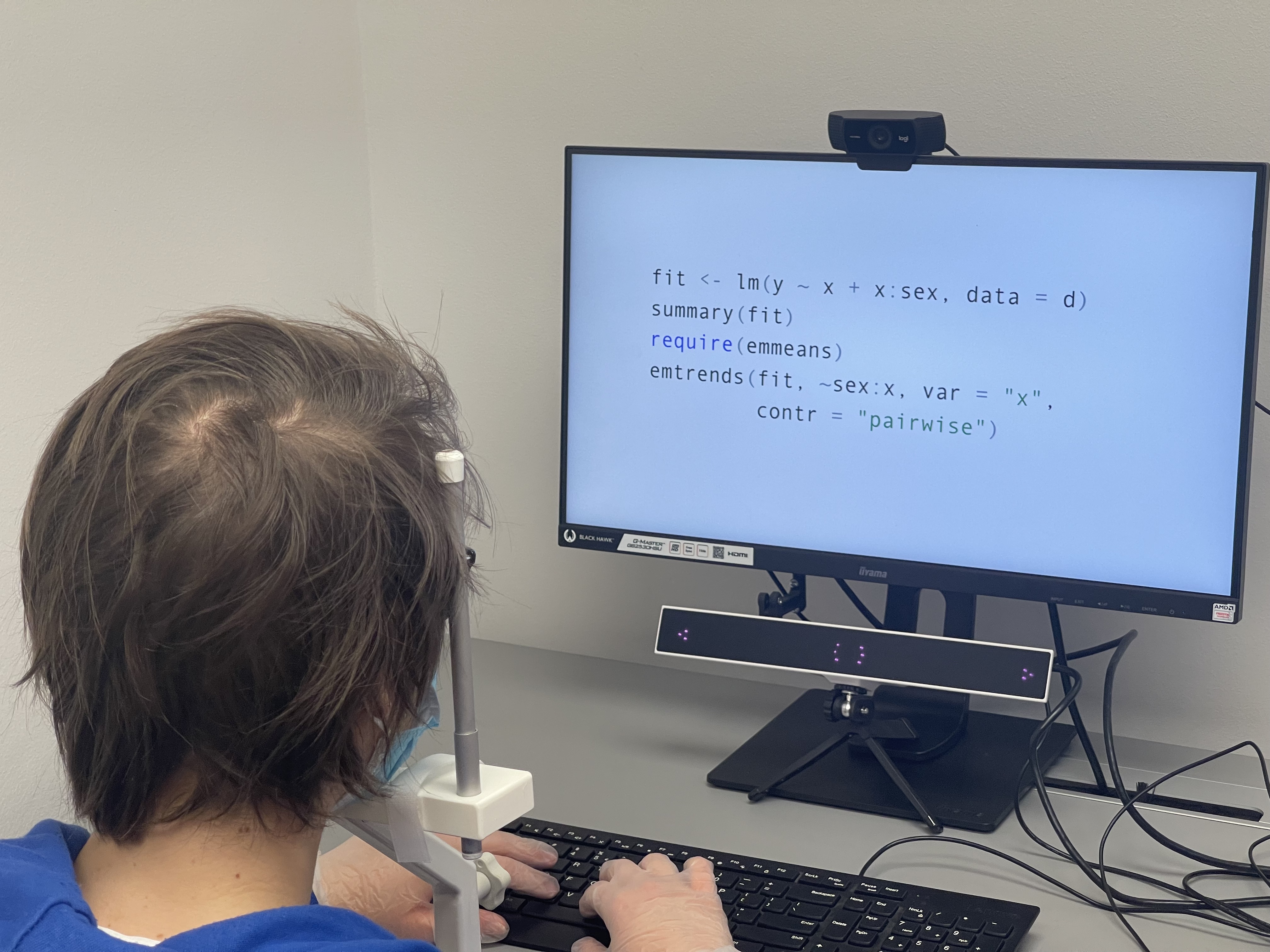 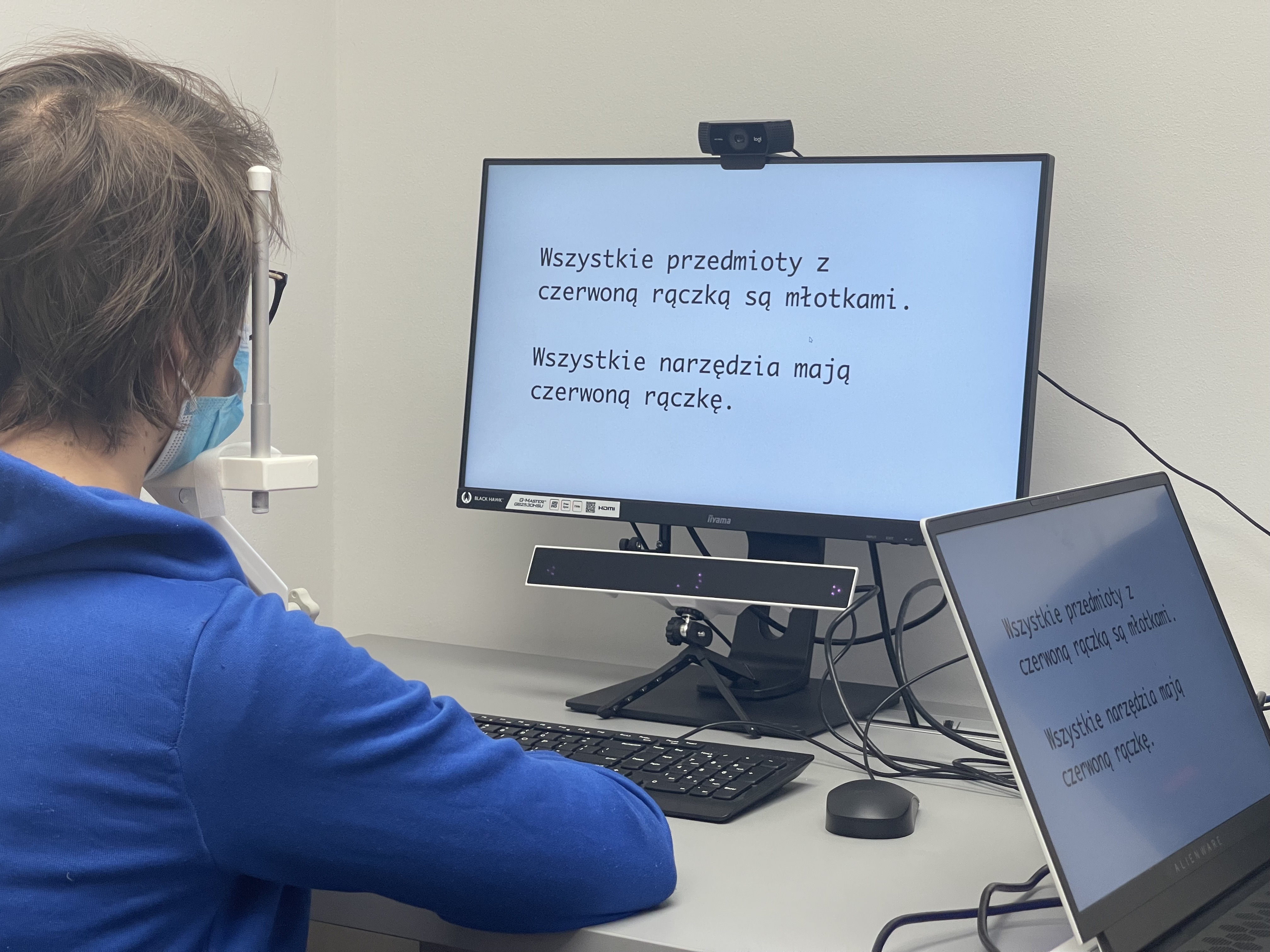 Table-mounted eye tracker (Gazepoint HD)
150 Hz sampling rate,                       screen
procedure implemented in PsychoPy
fixation target, reading task, questionnaire
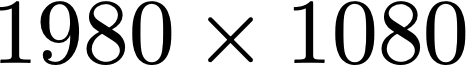 Method 
Procedure and experimental settings
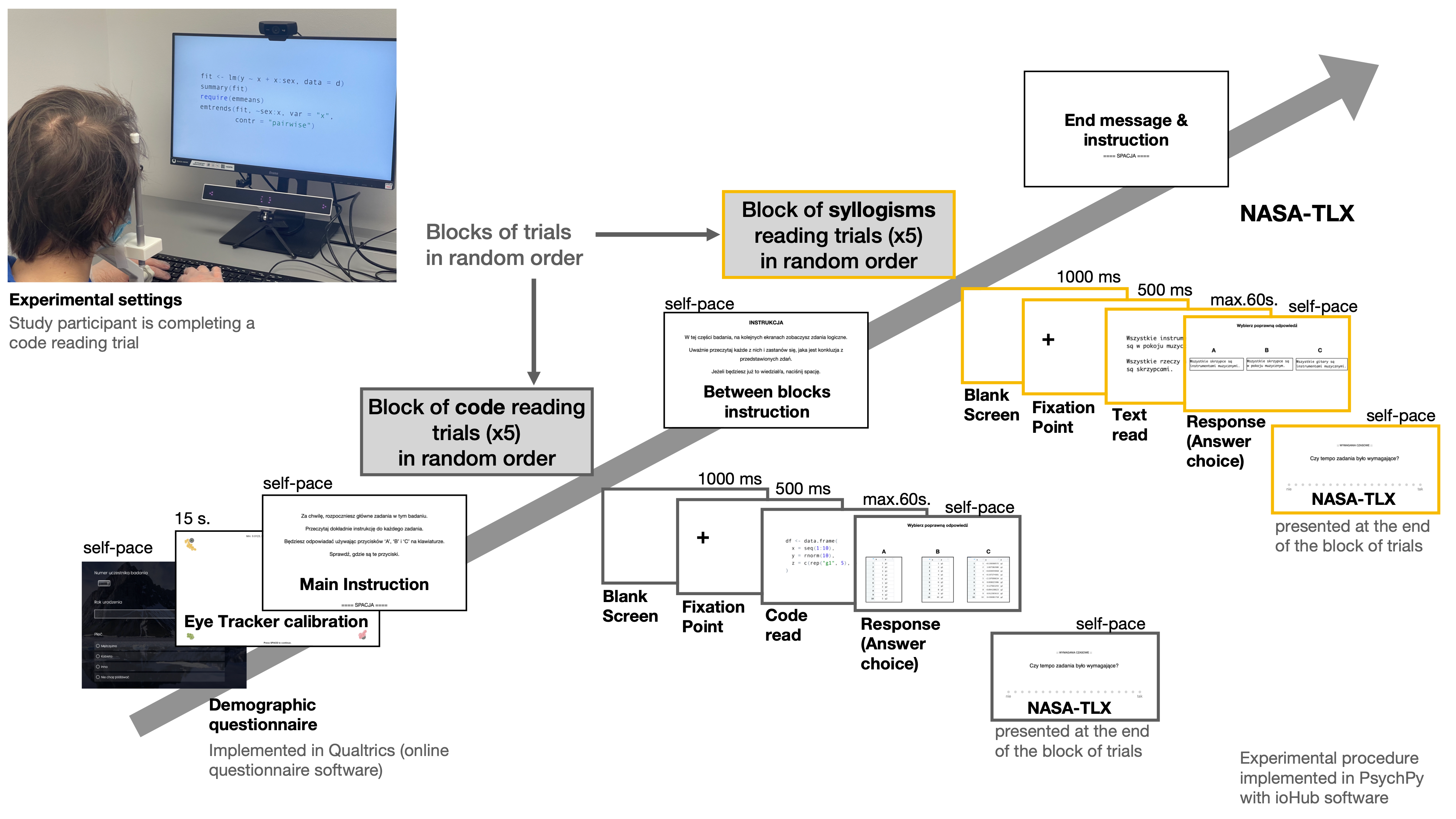 Table-mounted Gazepoint HD eye tracker (150 Hz), 
1980 x 1080 screen
Results 
Response accuracy & time (main effects)
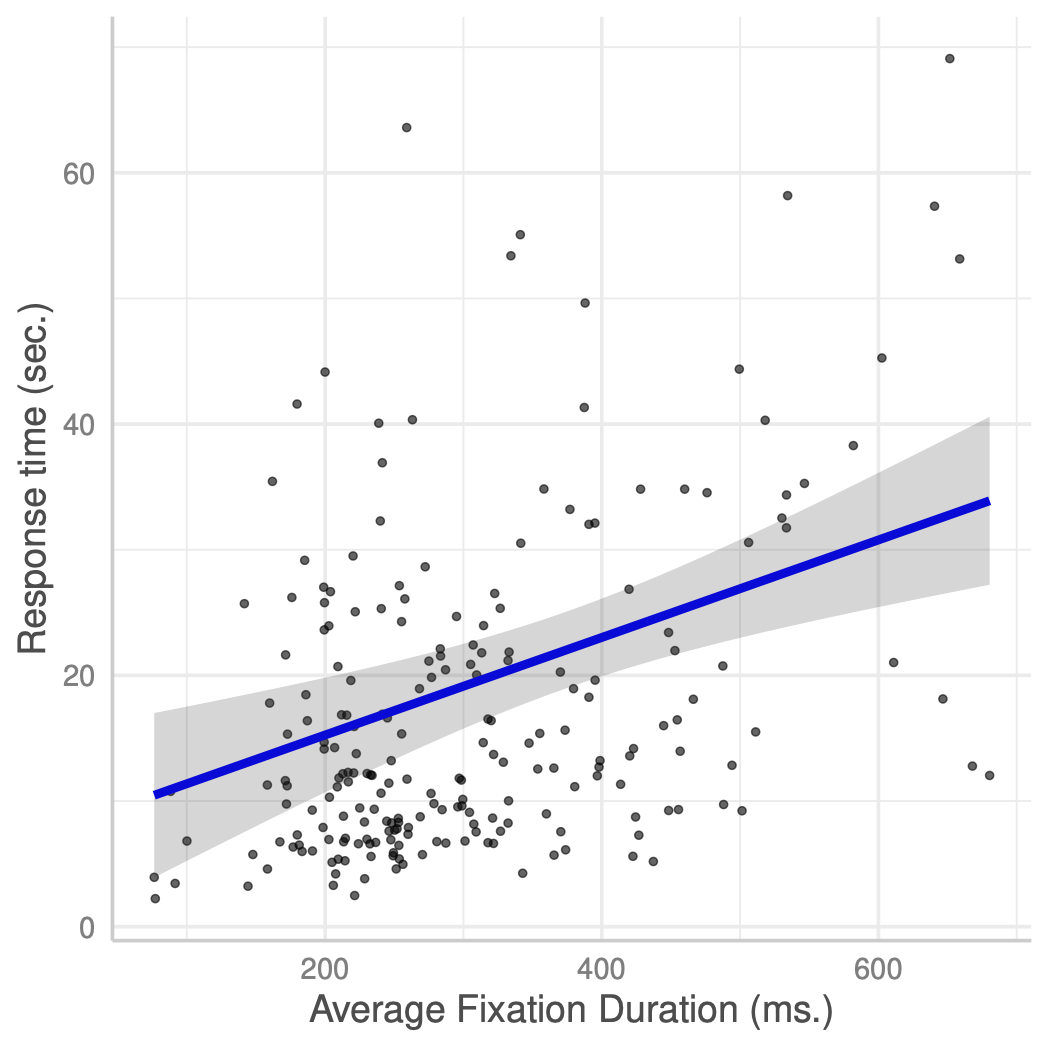 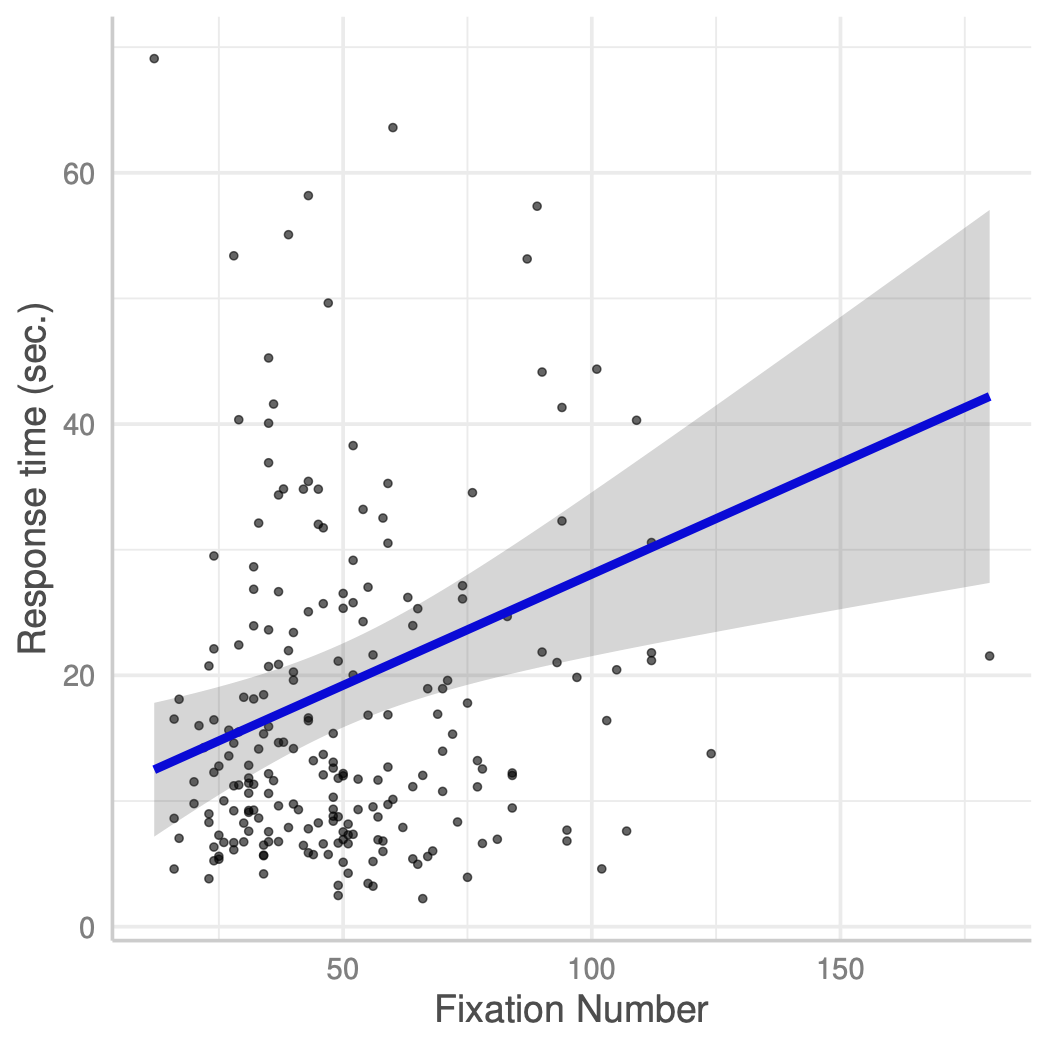 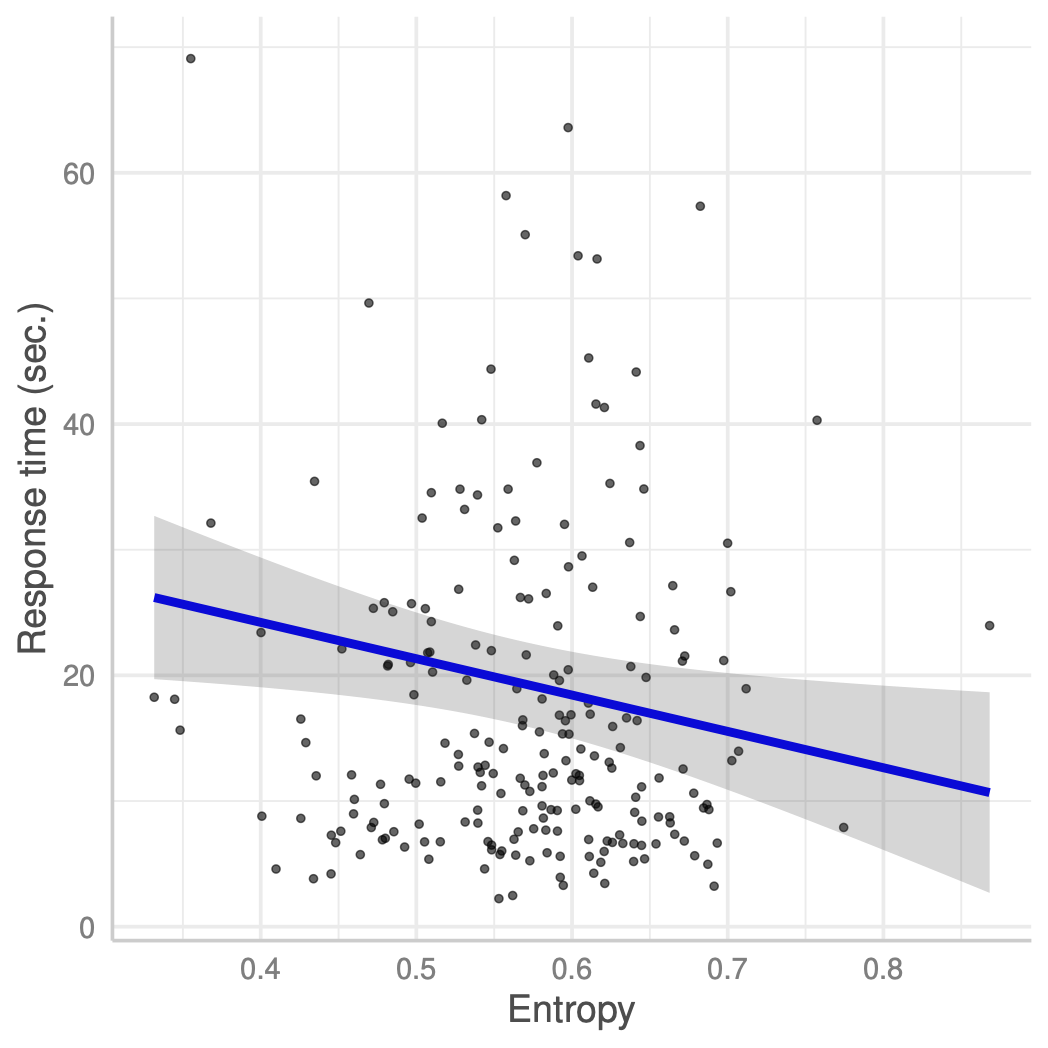 Response accuracy:
significantly higher in text reading than in code reading
Response time:
significantly lower when the response was accurate than  hen it was not. 
Increase in average fixation duration and number of fixations predicts longer response time. 
Entropy is inversely related to response time (greater entropy reduces response time).
Results 
Predicting response time in text and code reading tasks
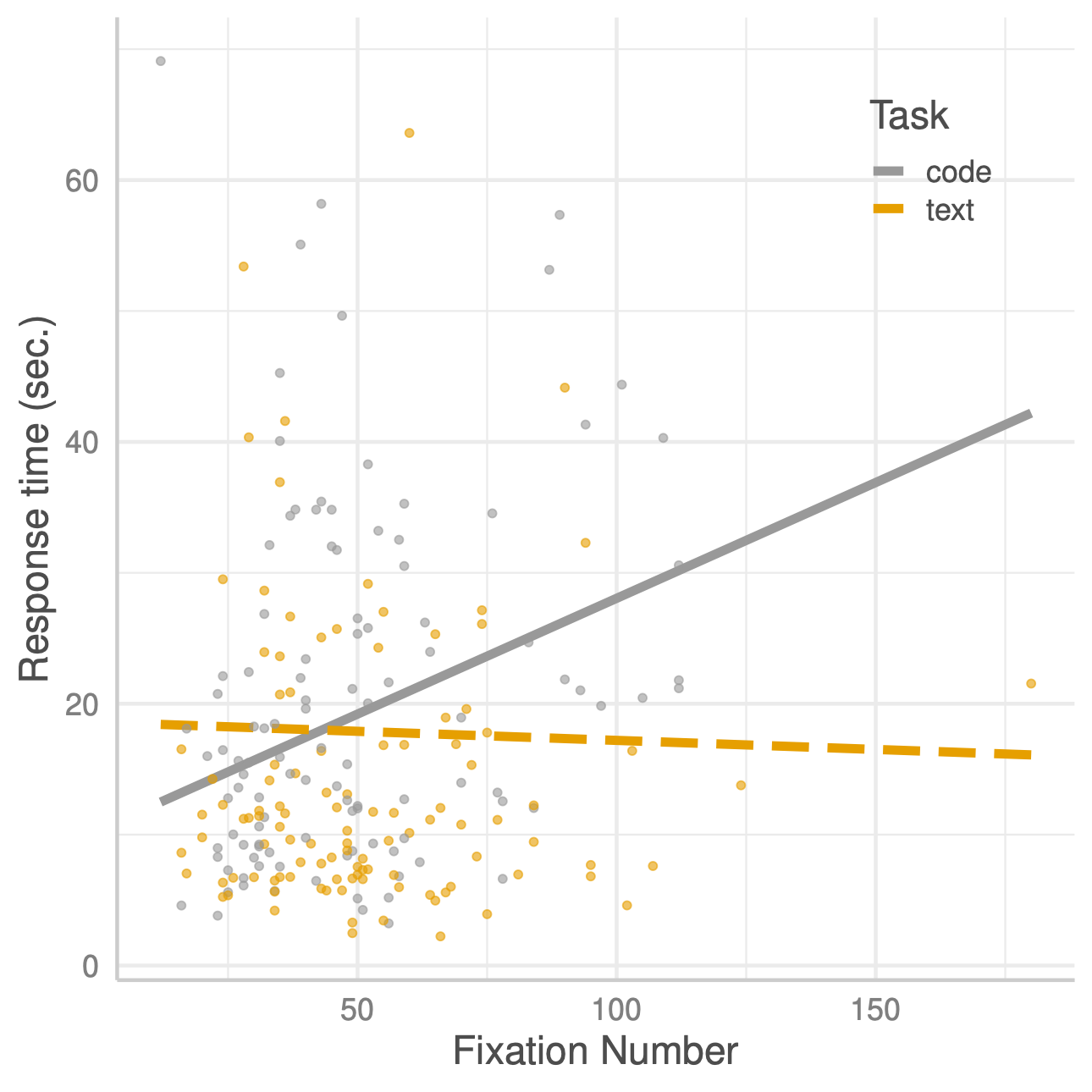 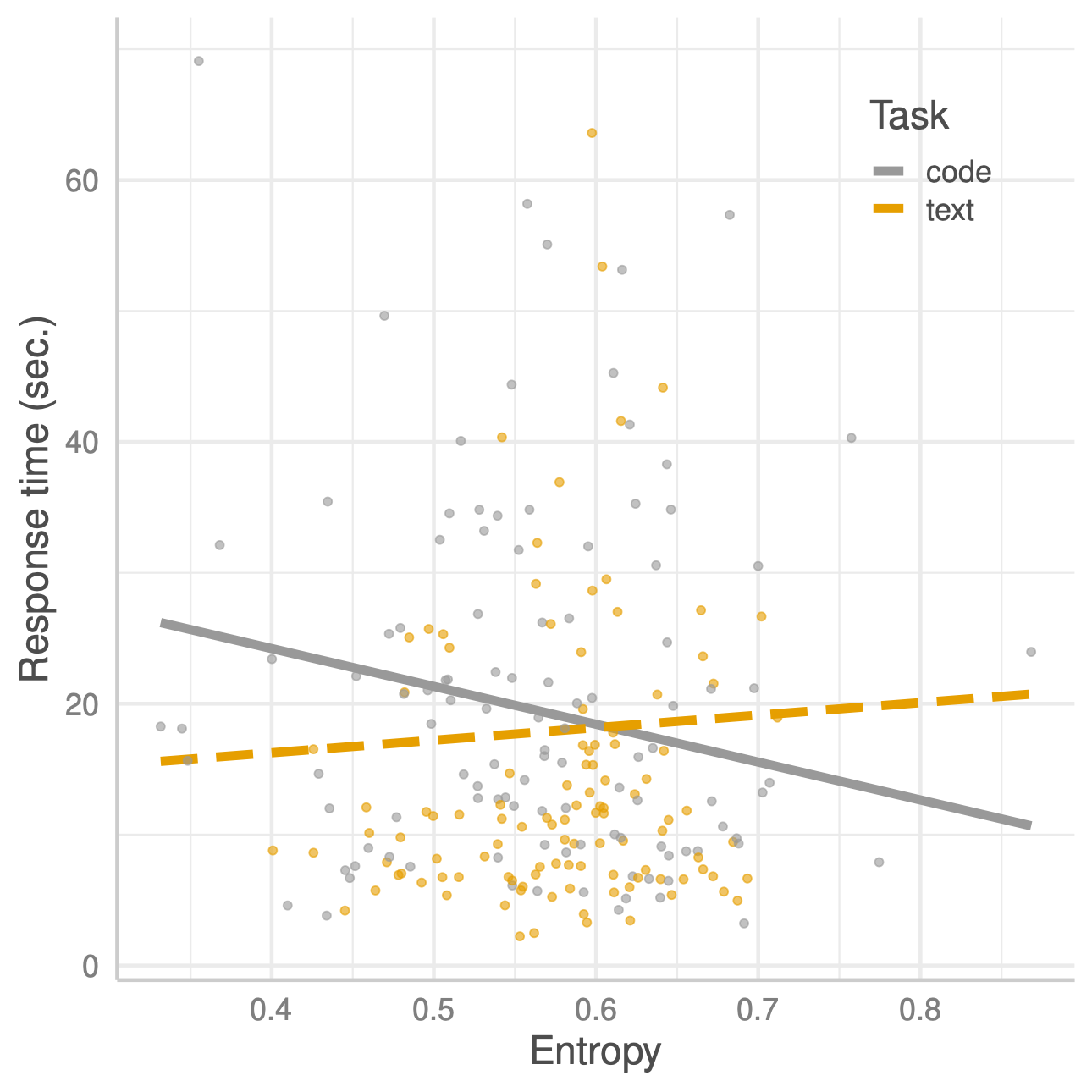 Increase in fixations predicts longer code reading (but not text)
Decrease in entropy predicts shorter code reading 
Increase entropy reduces response time but only for code reading
Discussion & Conclusions
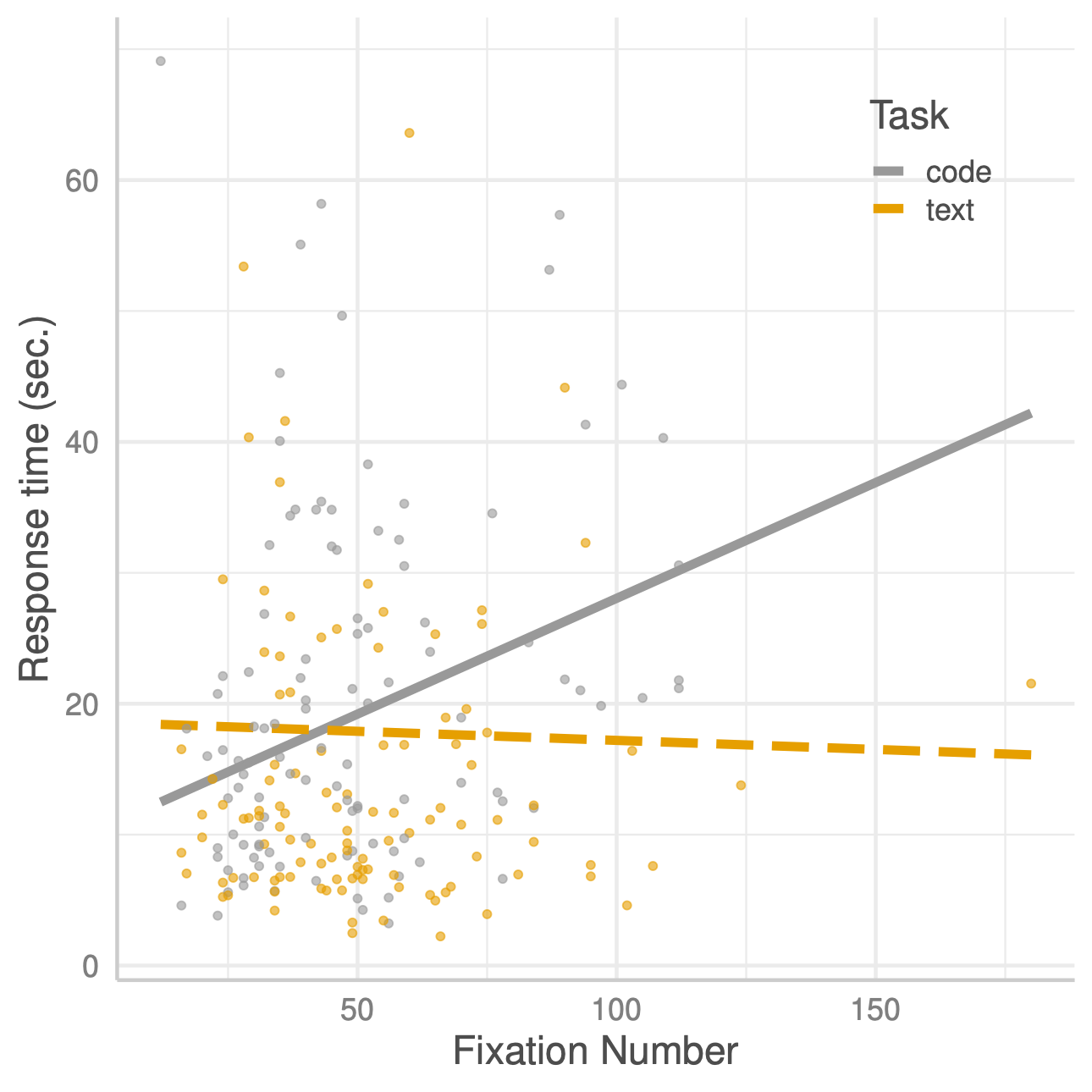 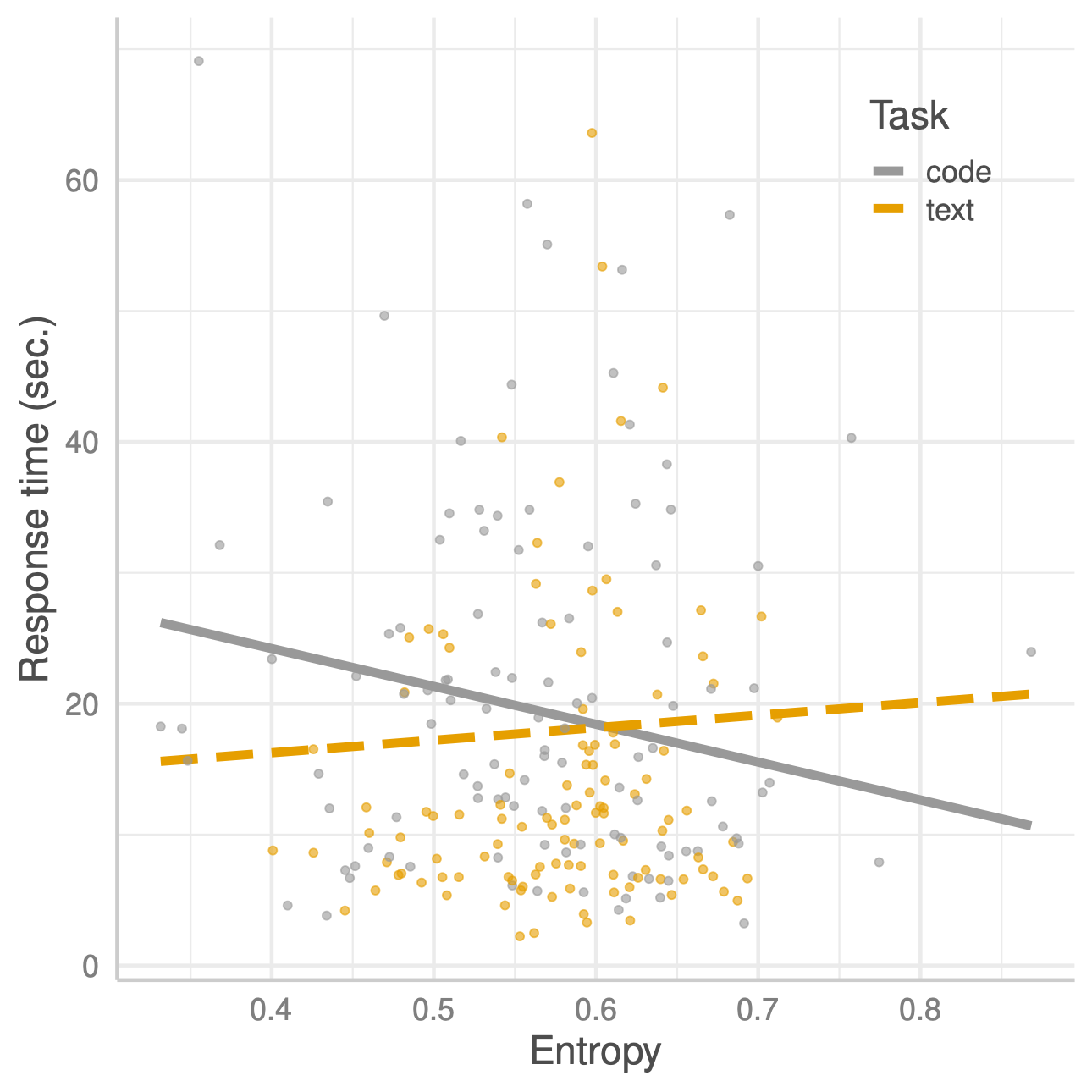 Interaction between task, gaze, and entropy
increase in fixations predicts longer code reading (but not text)
decrease in entropy predicts shorter code reading (but not text)
greater entropy reduces response time but only for code reading, not text
Discussion & Conclusions
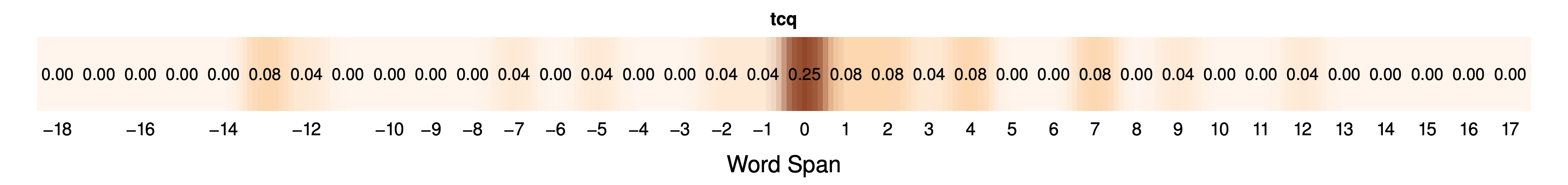 Implications of word span entropy for code reading
greater word span entropy can possibly lead to better comprehension of code
greater gaze switching strategy seems applicable to reading code, which differs from text
gaze switching over code could give reader better sense of structure (of the code)
Word span entropy
promising measure of the reading process
second-order metric that is easy to implement
future studies should consider differences between experts and novices
Entropy of Eye Movements While Reading Code or Text
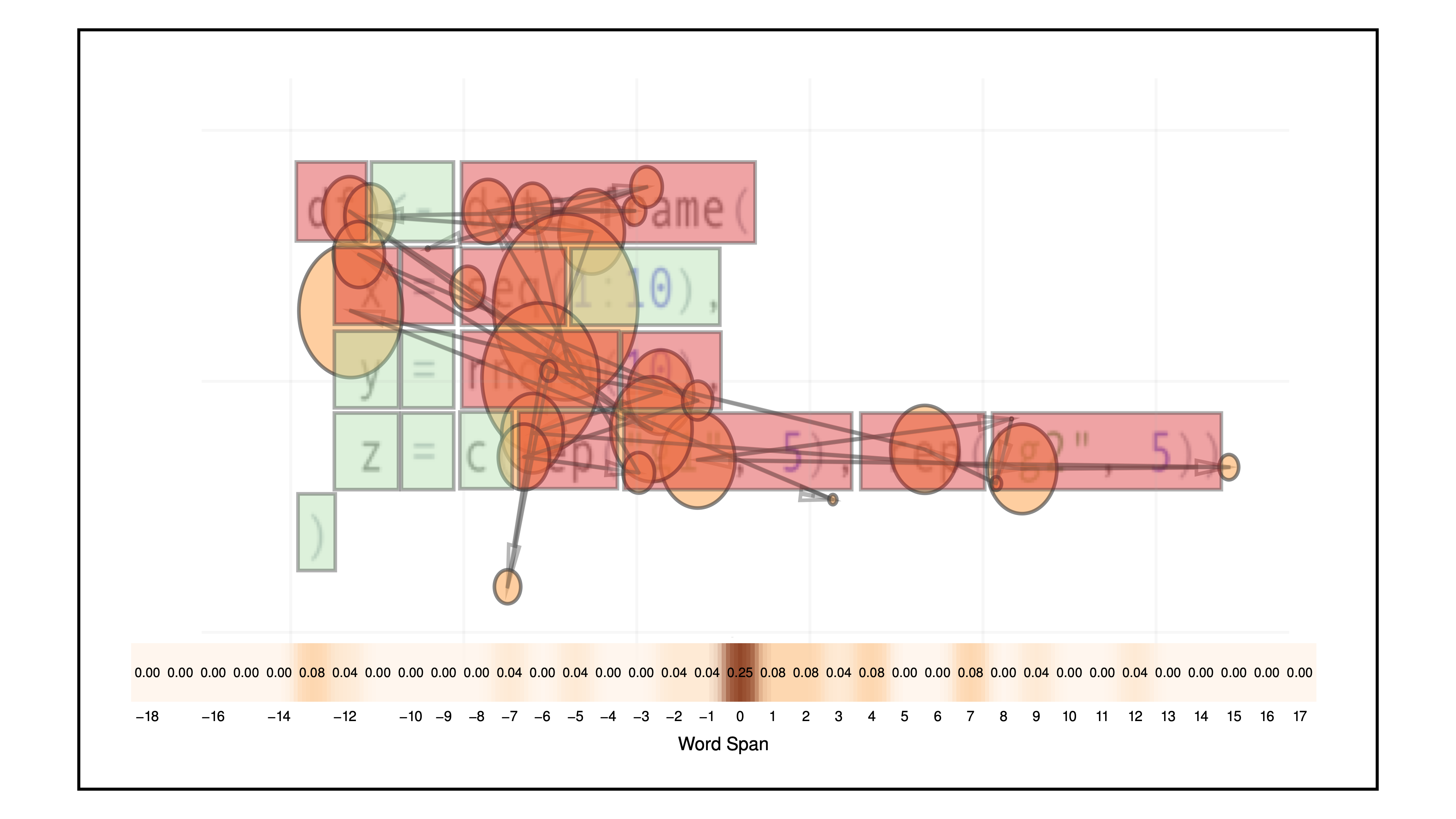 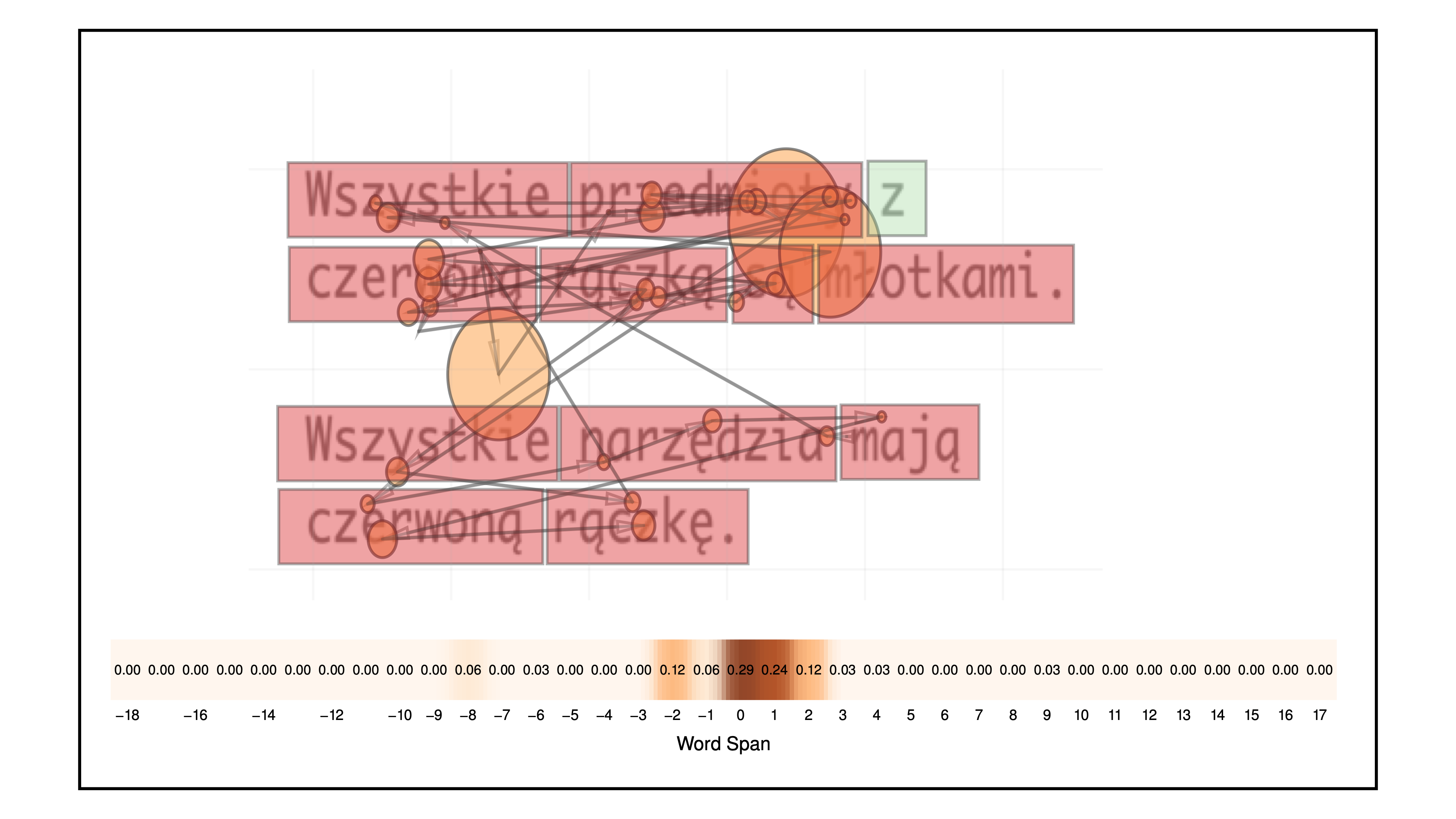 Krzysztof Krejtz, Katarzyna Wisiecka, Izabela Krejtz
SWPS University of Social Sciences and Humanities
Warsaw, Poland
Andrew T. Duchowski
Clemson University
Clemson, SC, USA
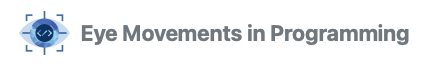